Stowarzyszenie Rozwoju Uniwersytetu Trzeciego Wieku
im. Jerzego Kozarzewskiego
w Nysie
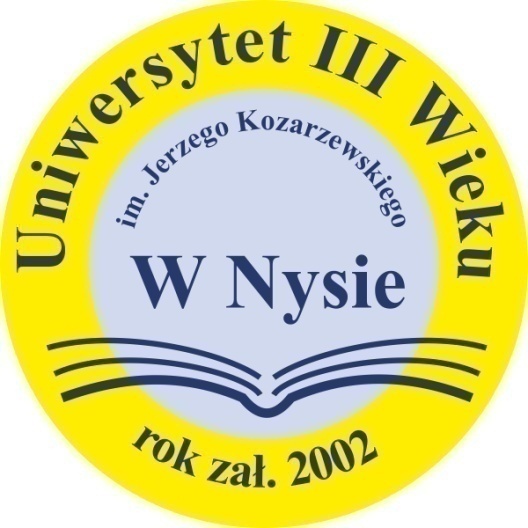 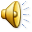 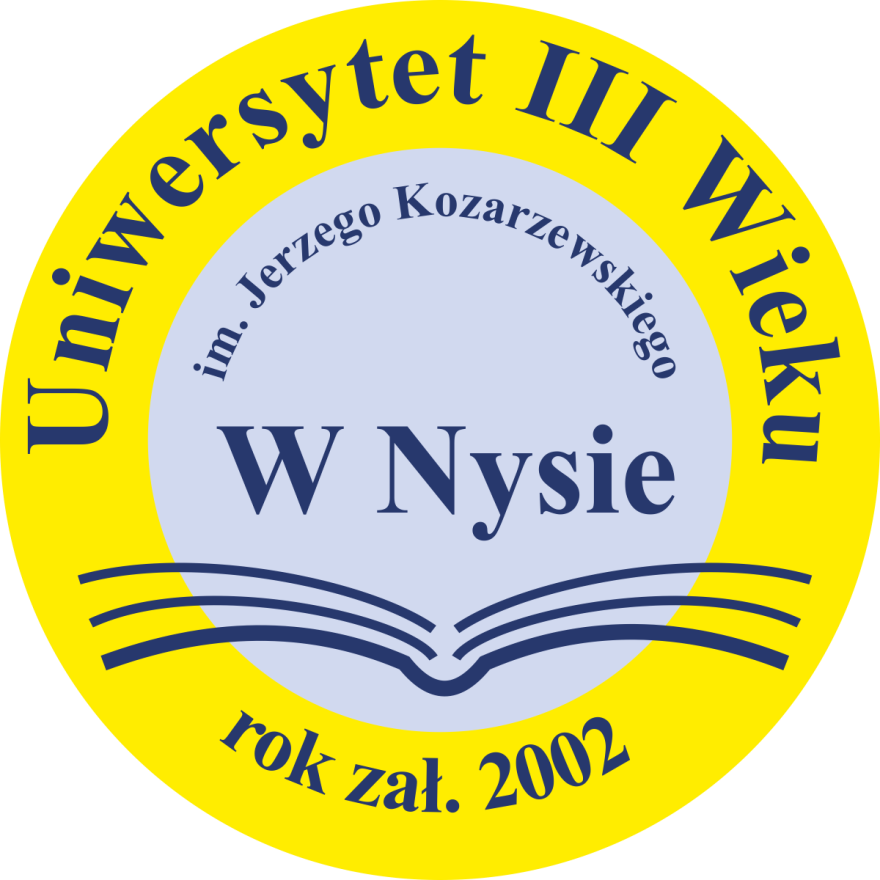 „Mnóż radości i dziel smutki”
Stowarzyszenie Rozwoju
  Uniwersytetu Trzeciego Wieku im. Jerzego Kozarzewskiego w Nysie

 ZAPRASZA NA WSPÓLNE 
WSPOMNIENIA ROKU AKADEMICKIEGO
2012/2013
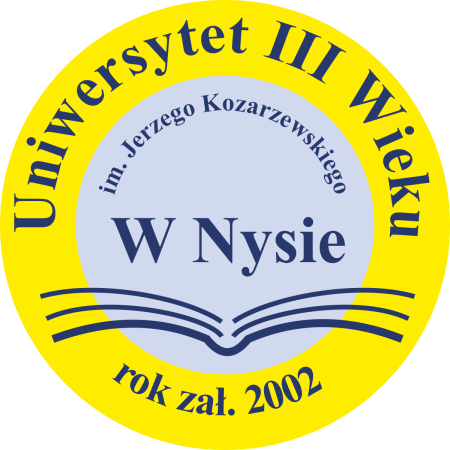 Zarząd Uniwersytetu Trzeciego Wieku im. Jerzego Kozarzewskiego w Nysie w roku 2012/2013
Ś.†P.  Elżbieta Pacyniak - Prezes do 02.04.2013r.Michalina Danuta Podgórni– Prezes Alicja Wojtczak – Wiceprezes Henryka Stecko – SkarbnikJanina Chadryś – SekretarzZofia Kuzio– Członek ZarząduElżbieta Muszyńska– Członek ZarząduMirosława Wojtków– Członek Zarządu
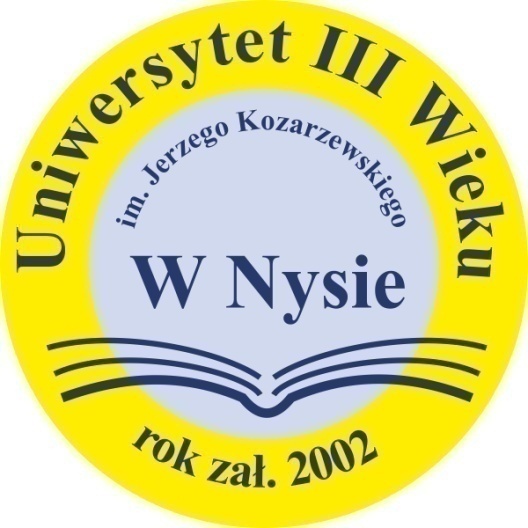 Komisje działające w ramach Uniwersytetu
Komisja RewizyjnaKoleżeńska Komisja RozjemczaRada ProgramowaKomisja do spraw Integracji SłuchaczyKomisja Wzajemnej PomocyKomisja do Spraw Kultury Fizycznej i Sportu
Sekcja Kultury i Sztuki
Sekcja Oświatowa
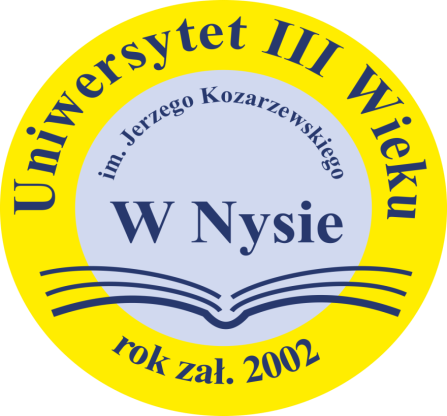 Wycieczka do Warszawy
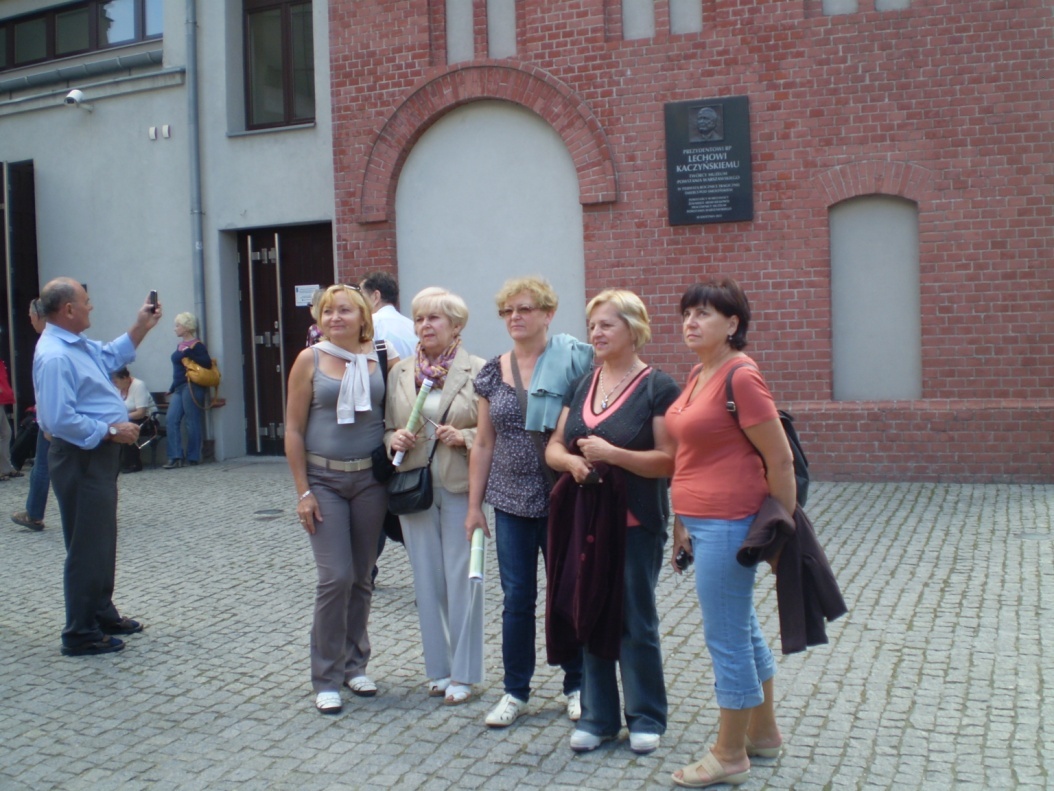 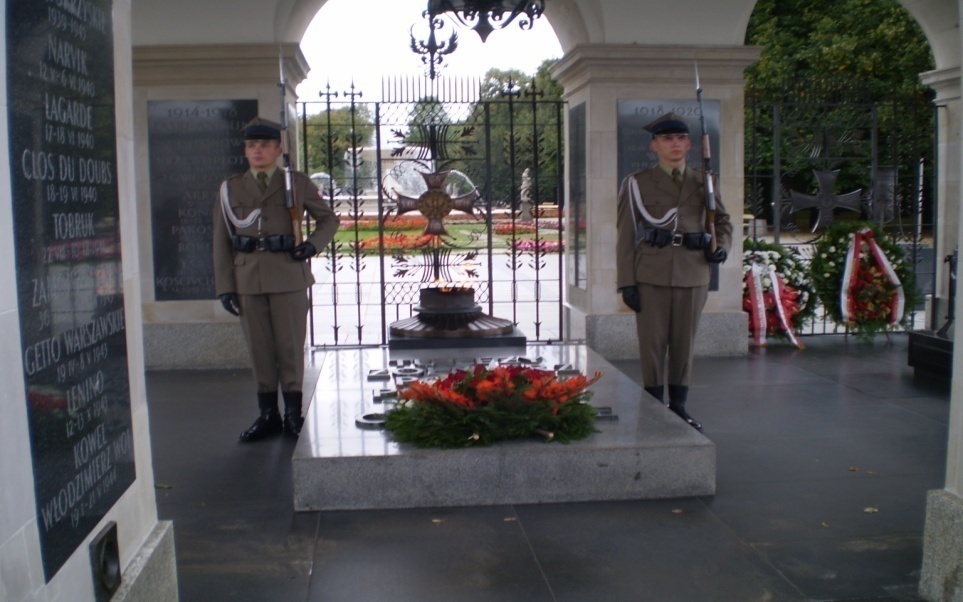 Warszawa 5-6. 09.2012r.
Wycieczka do Warszawy została zorganizowana przez przewodniczącą Komisji ds. Integracji Słuchaczy Panią Ewę Morel.
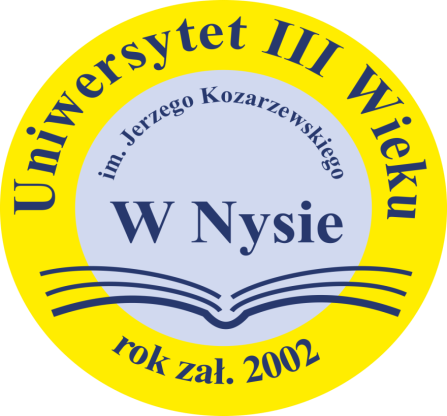 W pierwszym dniu zwiedziliśmy Muzeum Powstania Warszawskiego
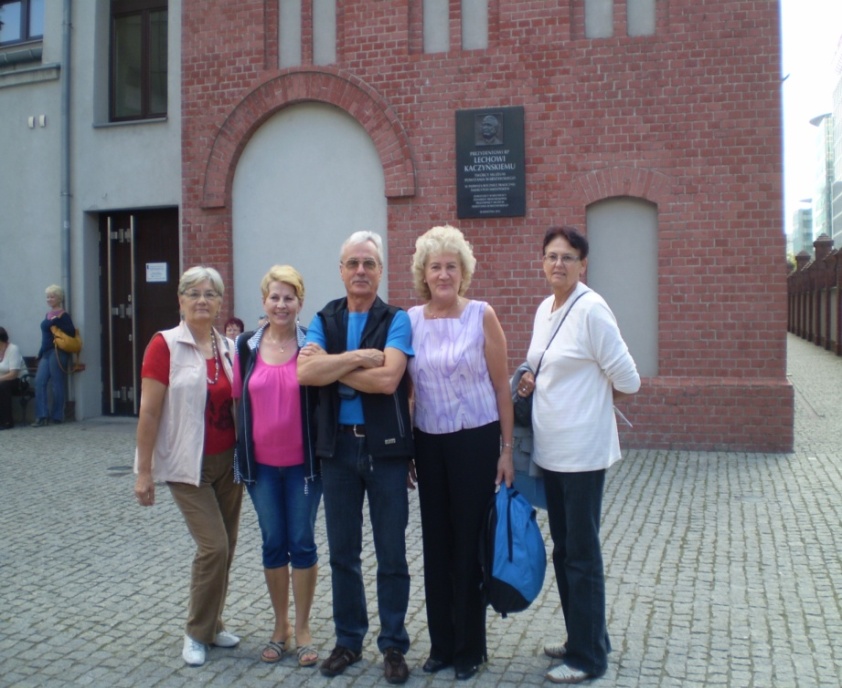 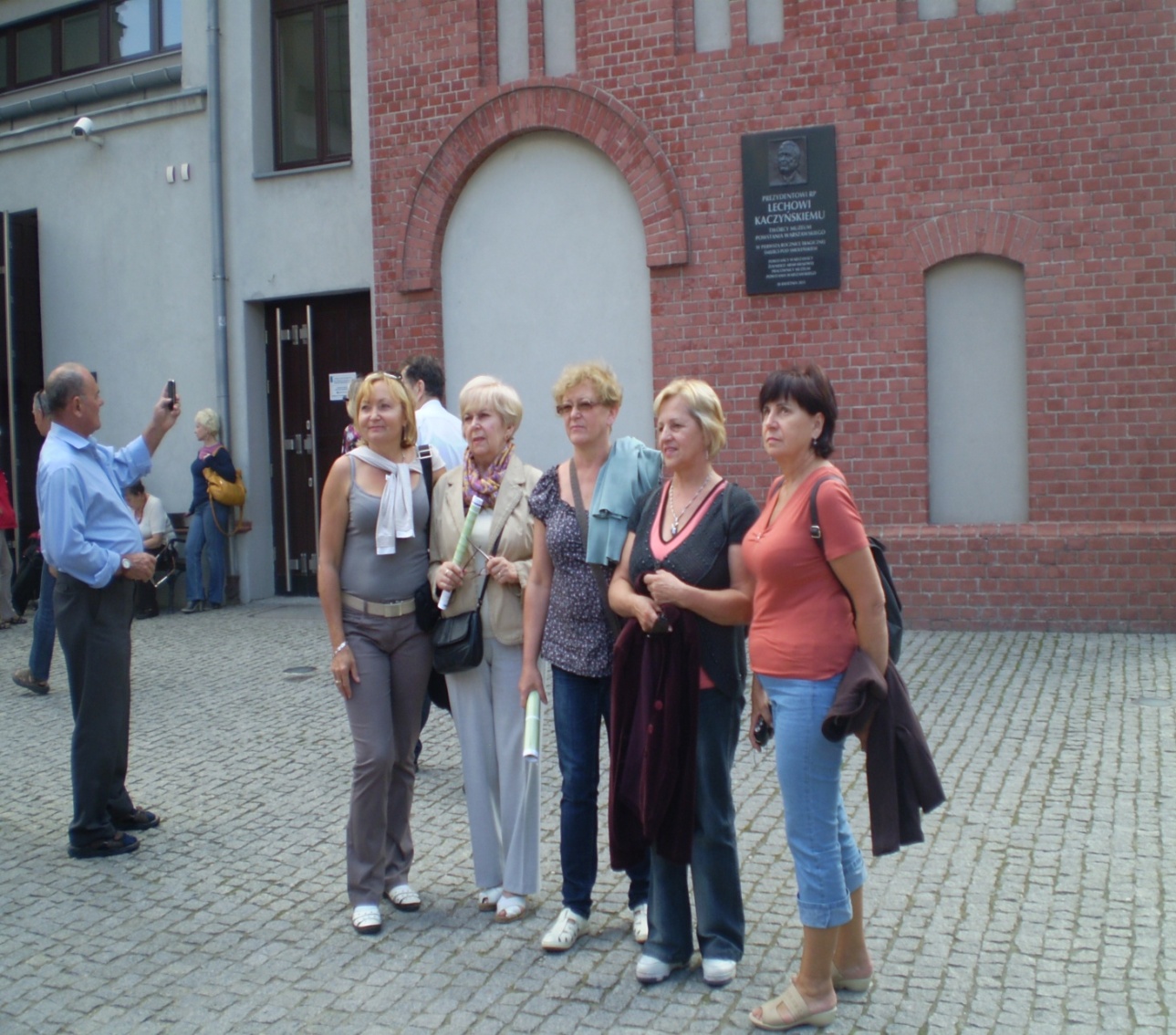 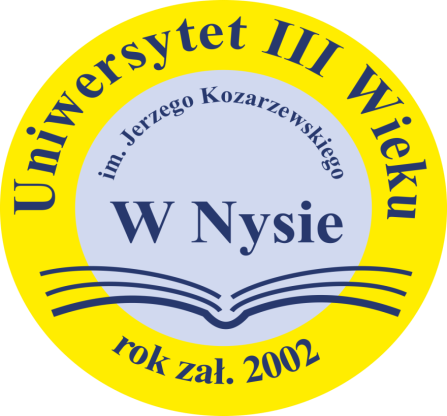 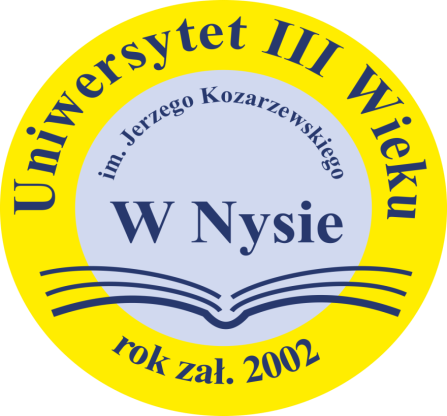 Zwiedzanie Sejmu Rzeczpospolitej Polskiej
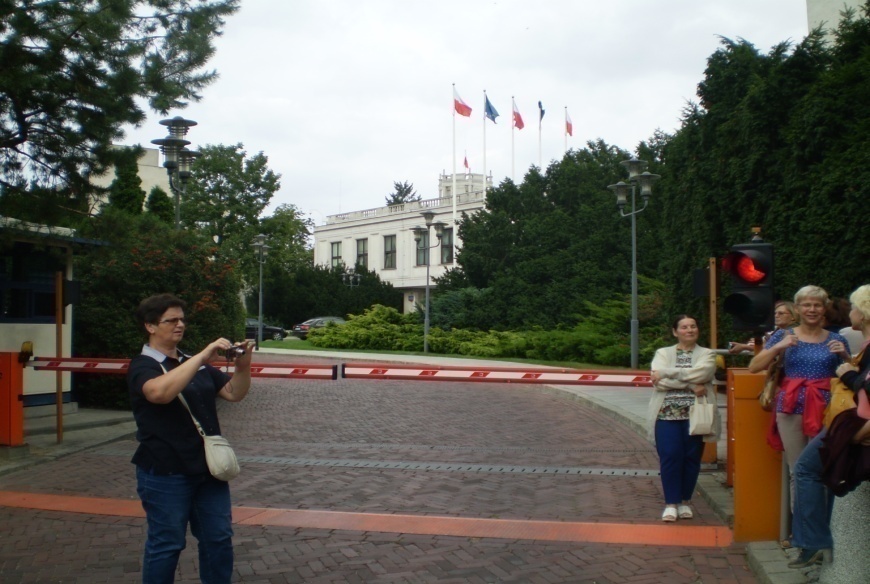 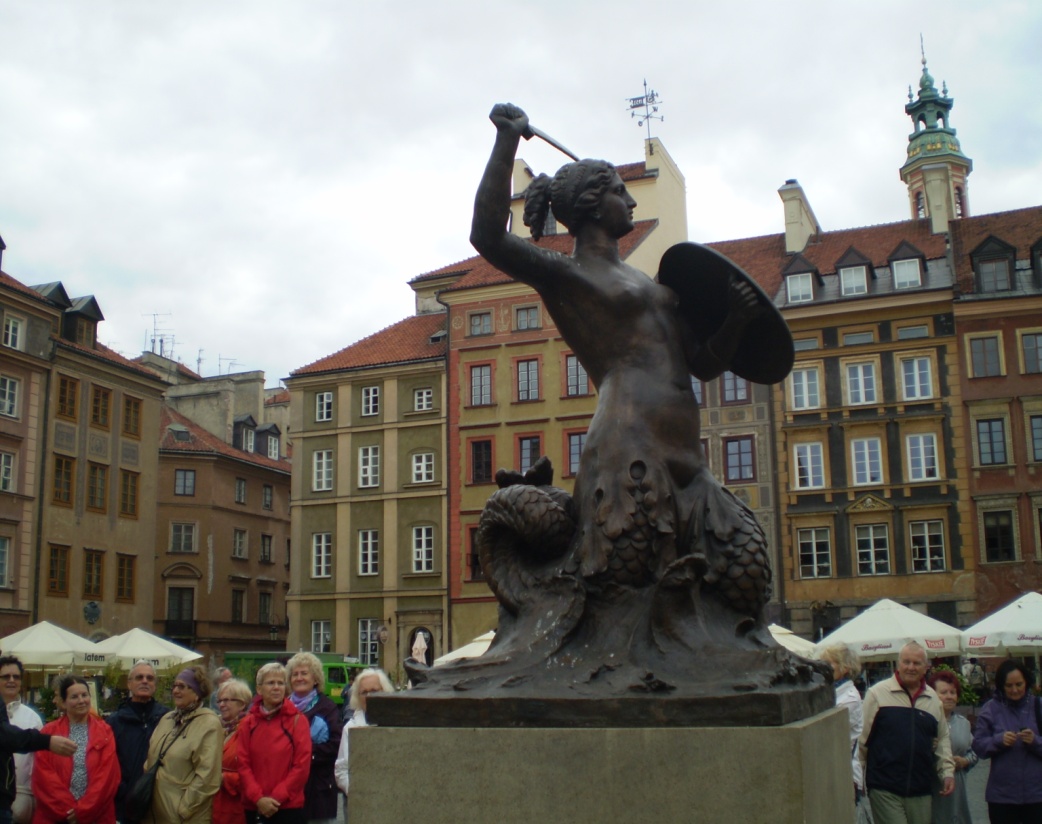 Wilamów oraz Zamek Królewski
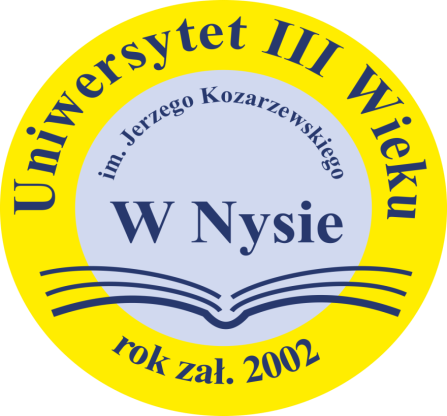 Inauguracja Roku Akademickiego 2012/2013
Collegium Artium odbyła się uroczystość, 
na której Uniwersytet uhonorował medalami osoby współpracujące z nami. 
Wykład inaugurujący wygłosił mgr Piotr Krzyżowski.
 Podczas spotkania wystąpił zespół 
„Senior Szok”.
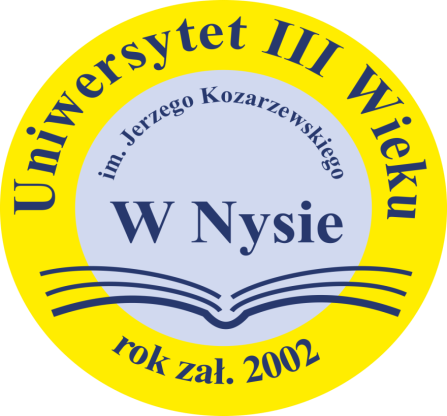 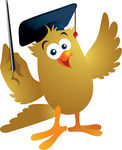 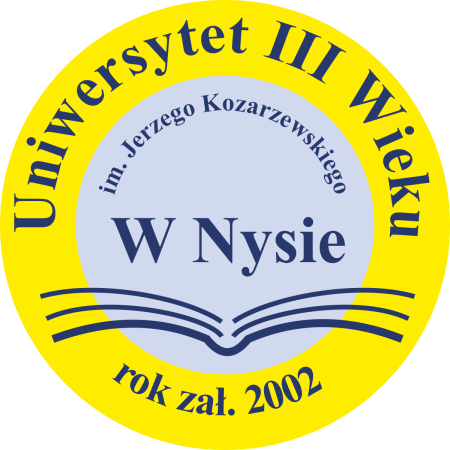 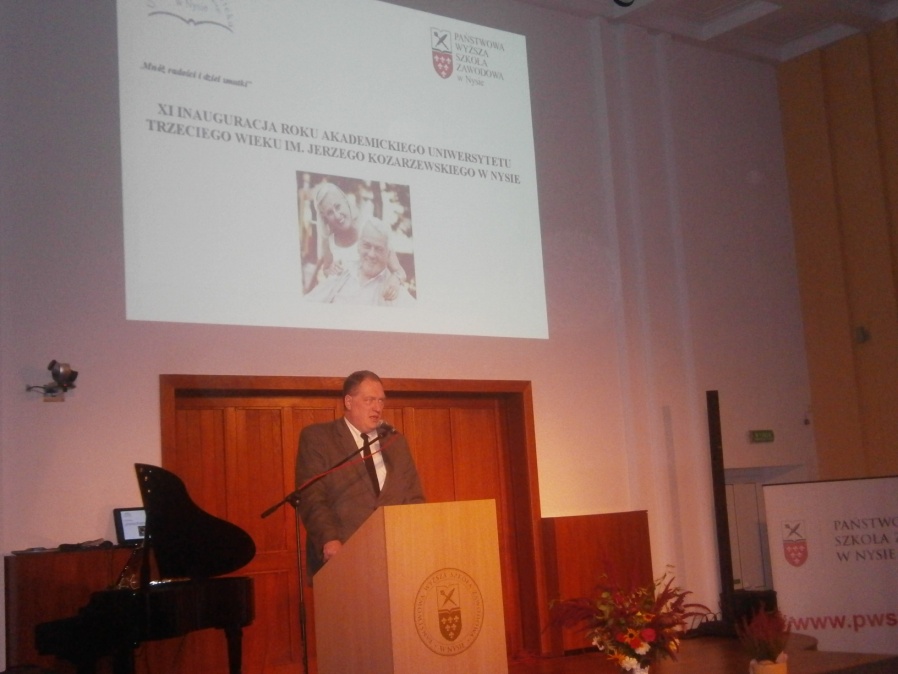 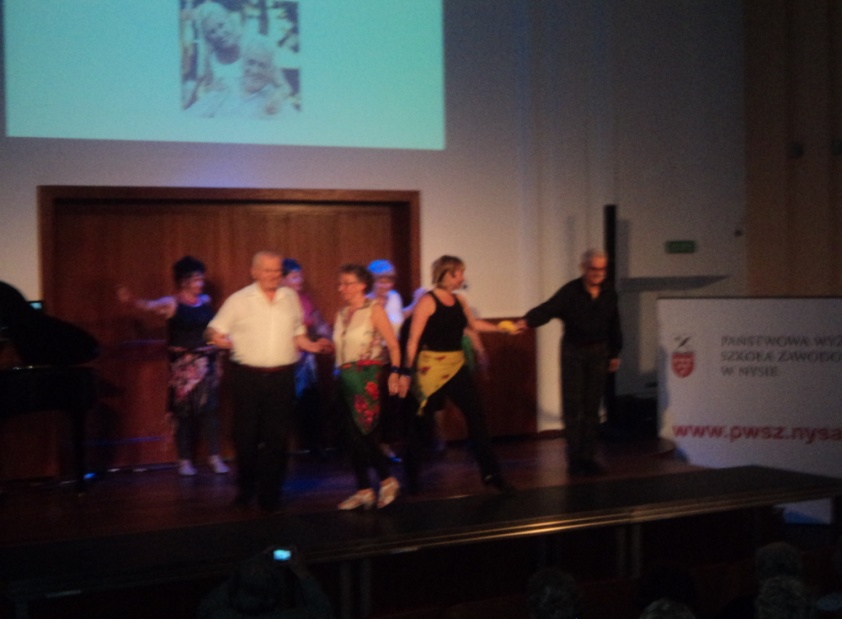 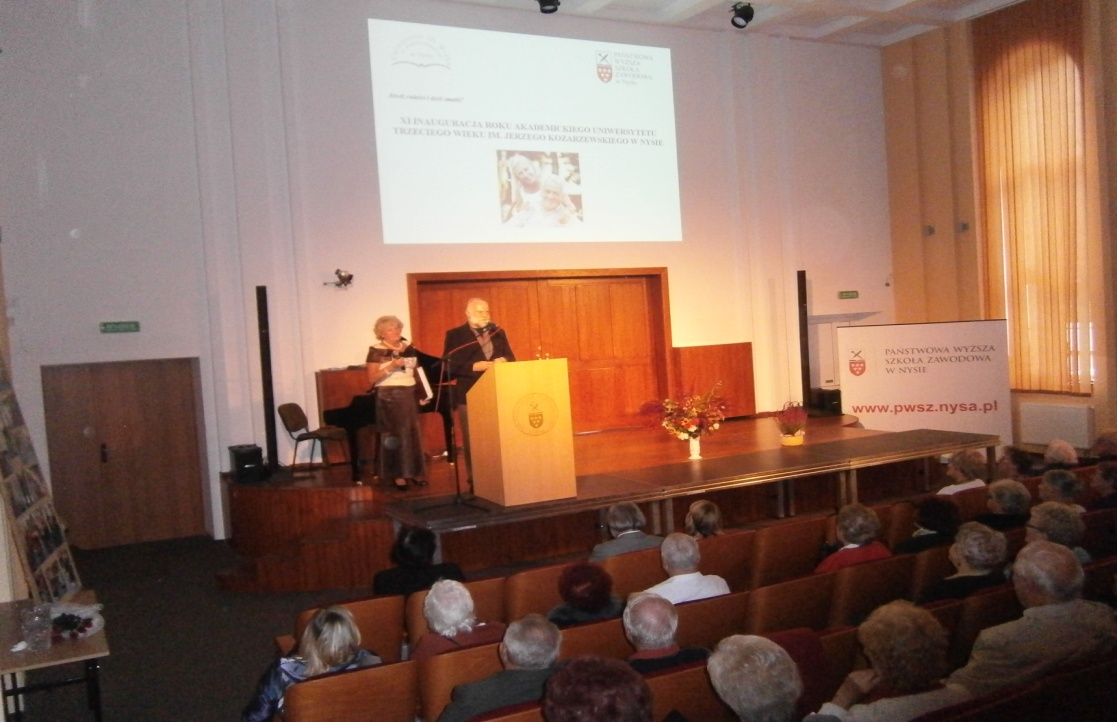 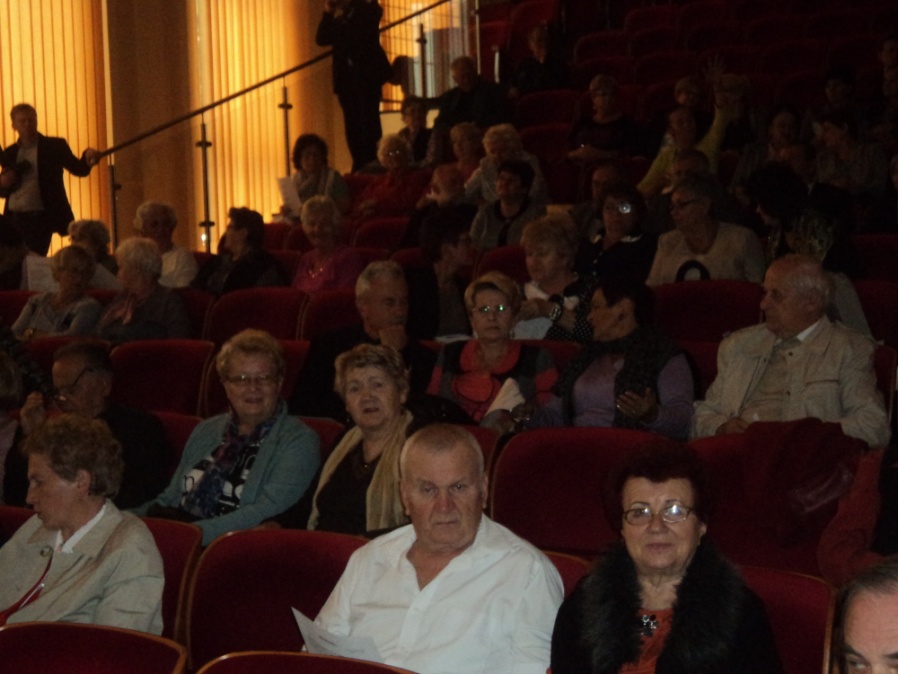 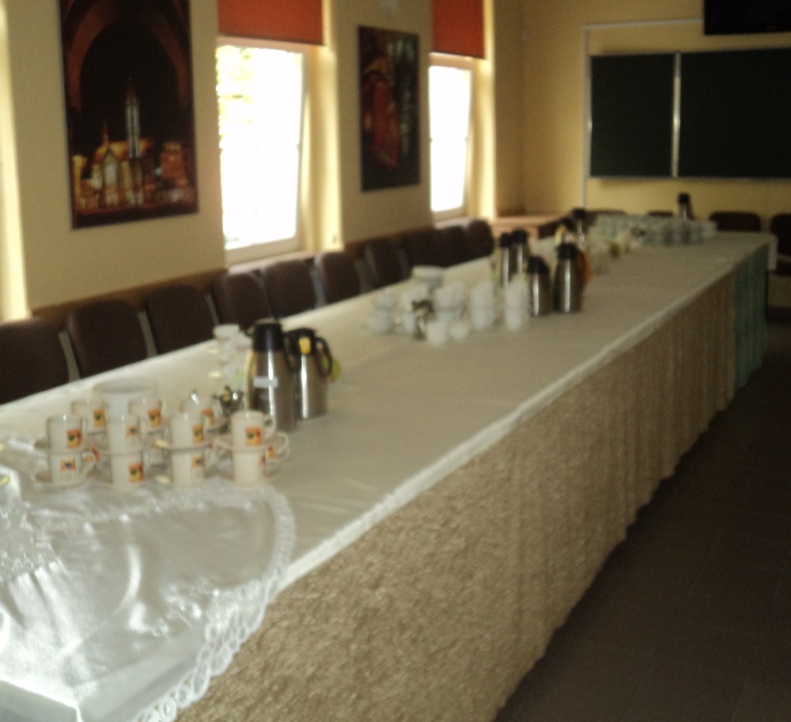 Bezinteresowna praca wielu ludzidla Uniwersytetu jest bezcenna, dziękujemy!!!
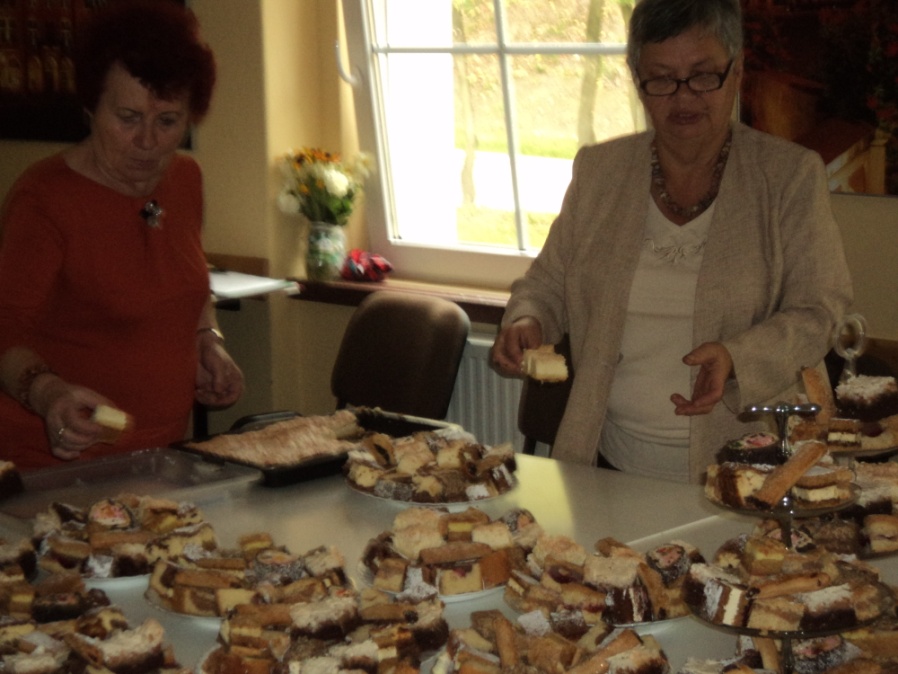 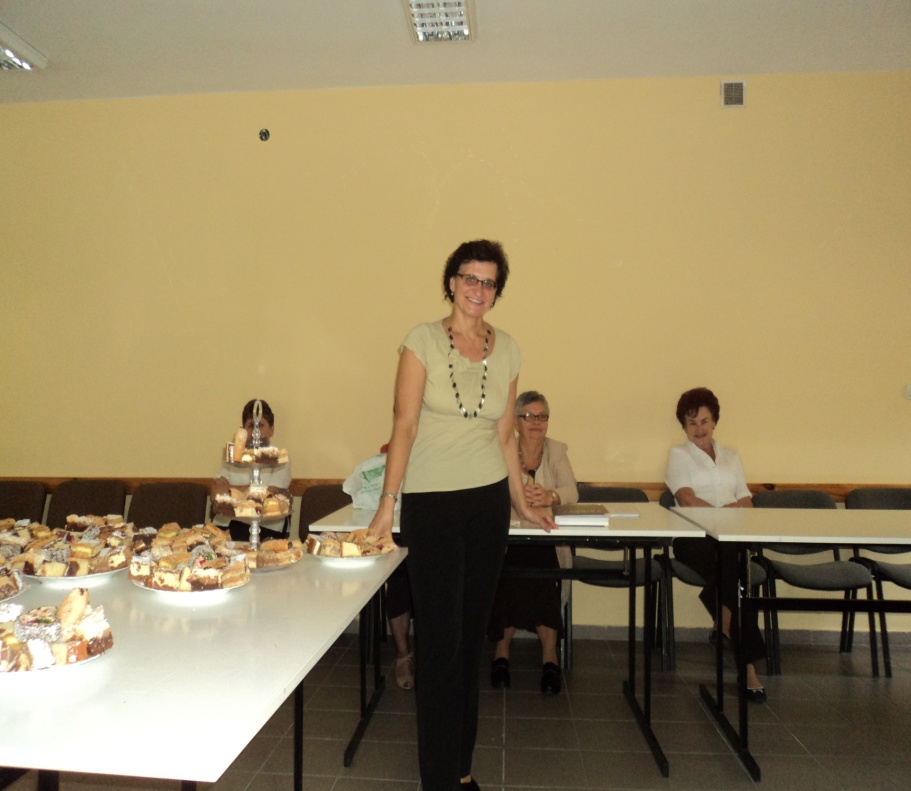 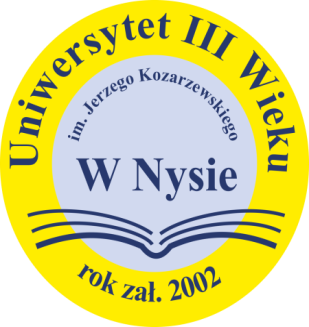 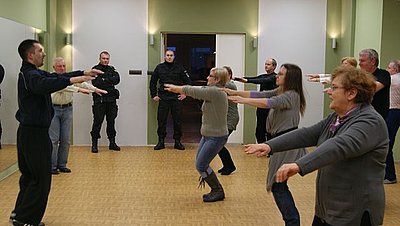 Miesiąc wrzesień :
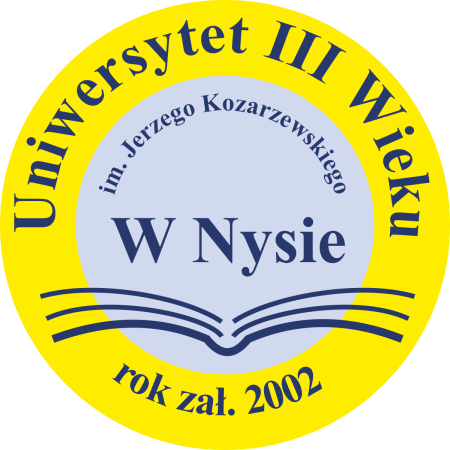 Nyska Formacja Obronno Taktyczna zorganizowała kurs samoobrony, brały w niej udział również nasze słuchaczki UTW
 Wiceprezes Pani Alicja Wojtczak reprezentowała nasz Uniwersytet w Ogólnopolskiej Konferencji Uniwersytetów Trzeciego Wieku w Zielonej Górze 
pt. „Wspólny regionalizm. Pomiędzy Tradycją a nowoczesnością”
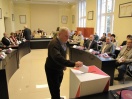 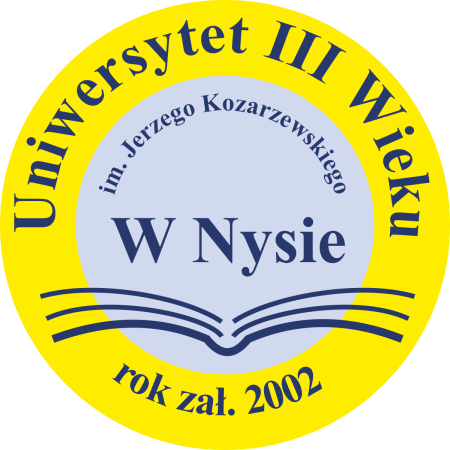 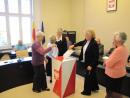 Miesiąc październik:
W dniu18 października wybrano radnych do Rady Seniorów. 
Seniorzy mają swój ważny głos oraz mogą wskazywać kierunki rozwoju gminy.
 Na kadencję 2012 – 2013 wybrano 23 Radnych Seniorów, w tym również 
m.in. naszych słuchaczy.
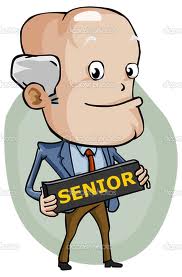 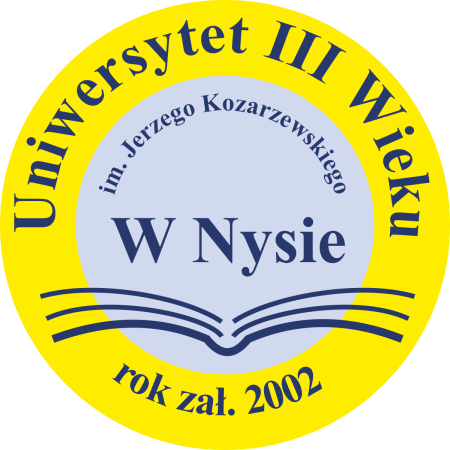 Współpraca polsko – czeska Uniwersytetów Trzeciego Wieku
W dniu 30.10.2012r. seniorzy z Nysy, Głuchołaz i Prudnika w ramach współpracy z czeskimi kolegami pojechali razem pociągiem do Jesenika, gdzie wzięli udział w międzynarodowej konferencji pt. „Ustawiczne kształcenie seniorów”. 
Pan dr inż. Piotr Bernat, 
reprezentujący 
PWSZ w Nysie,
 wygłosił wykład na temat 
współpracy uczelni z
 przygranicznymi Uniwersytetami Trzeciego Wieku
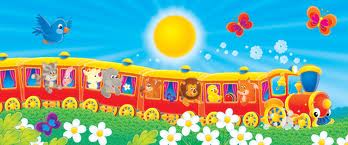 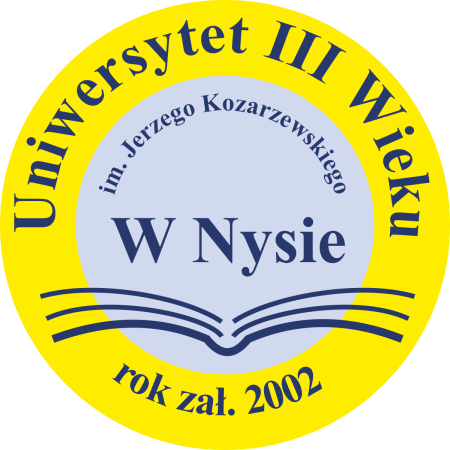 Miesiąc listopad:
Konferencja  zorganizowana przez nasze UTW pt. „Gerontologia  - mistyczny proces starzenia”
odbyła się 29.11.2012r.
w Collegium Artium PWSZ 
w Nysie
Konferencję poprowadziła prezes UTW śp. Elżbieta Pacyniak
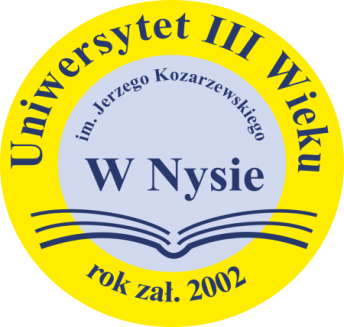 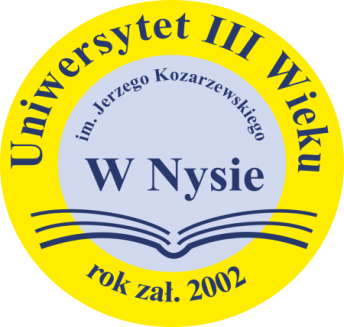 Konferencję zorganizowano z okazji obchodu jubileuszu
 10 –lecia działalności UTW w Nysie
Wykład dr Walentyny Wnuk pt. „UTW jako placówka rozwoju człowieka”
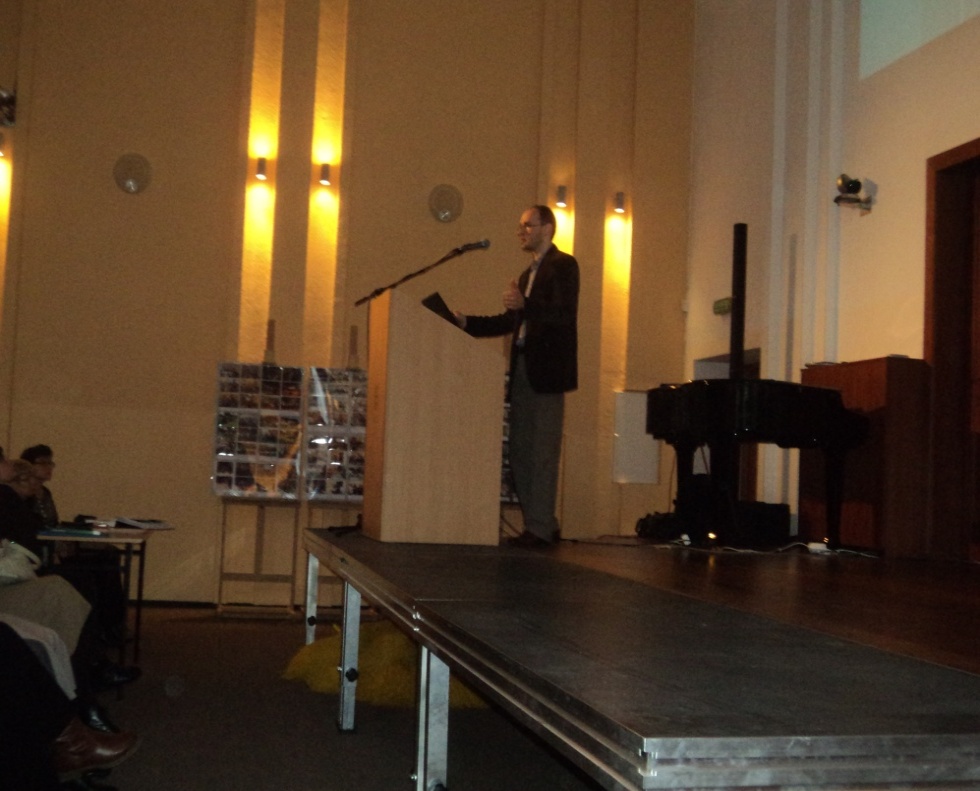 Seniorzy przybyli licznie, wypełniając aulę po brzegi
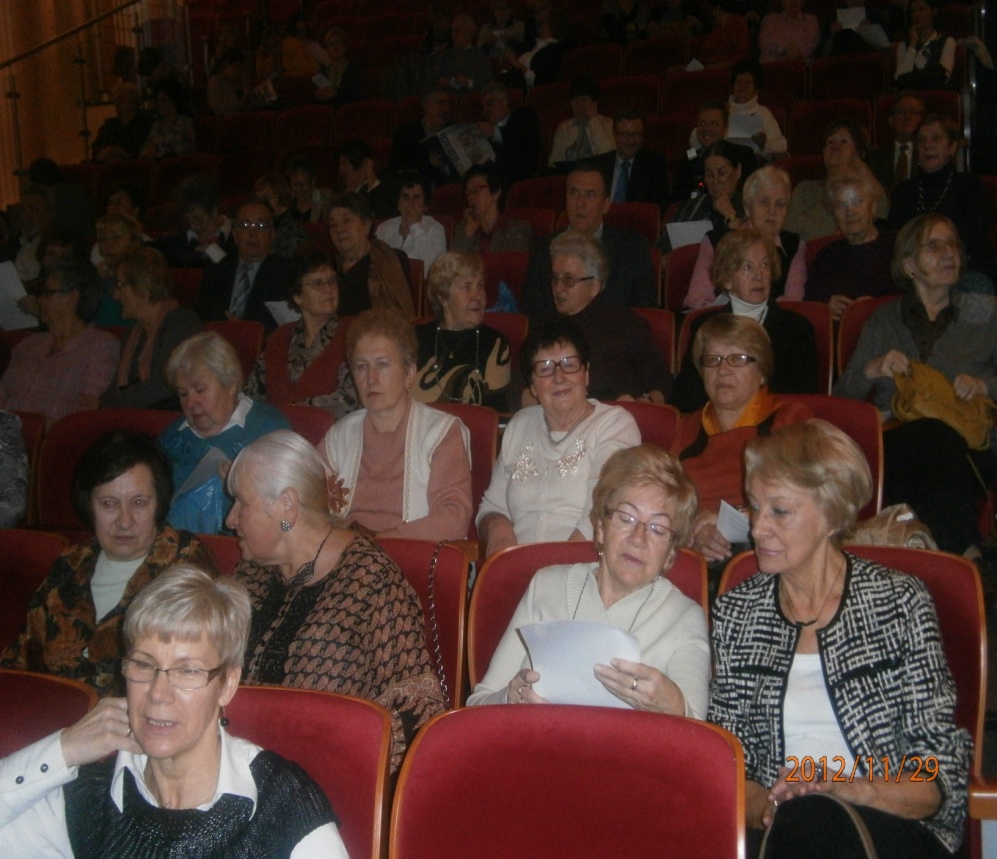 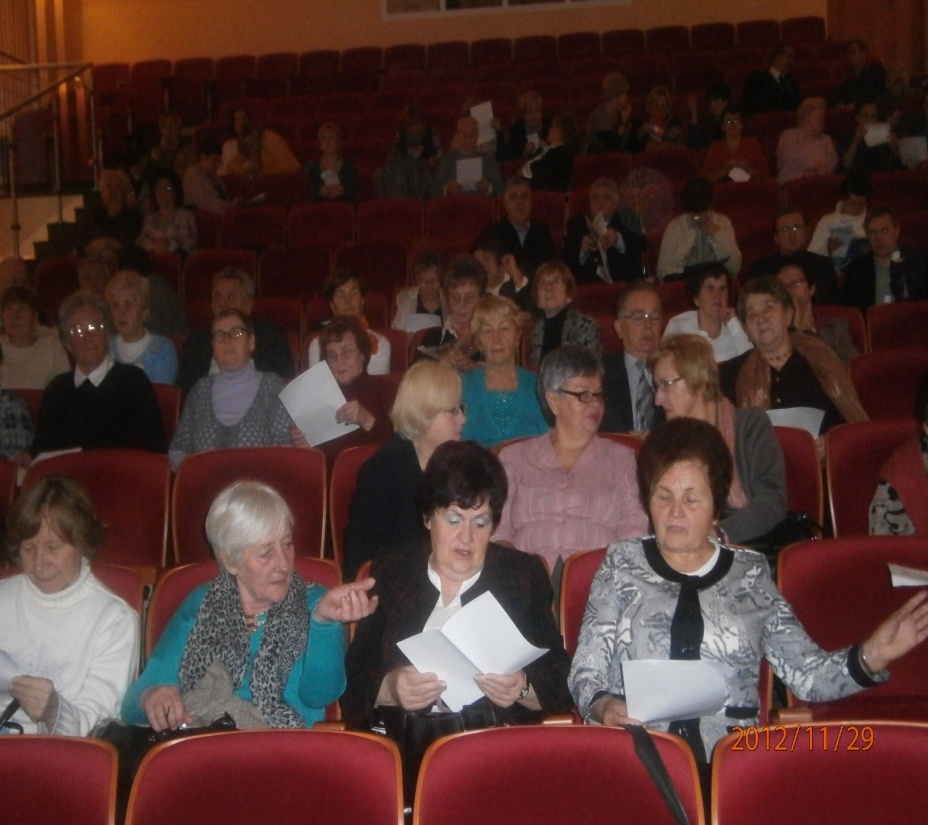 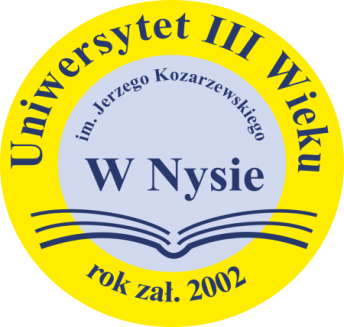 Występ zespołu „Senior Szok”
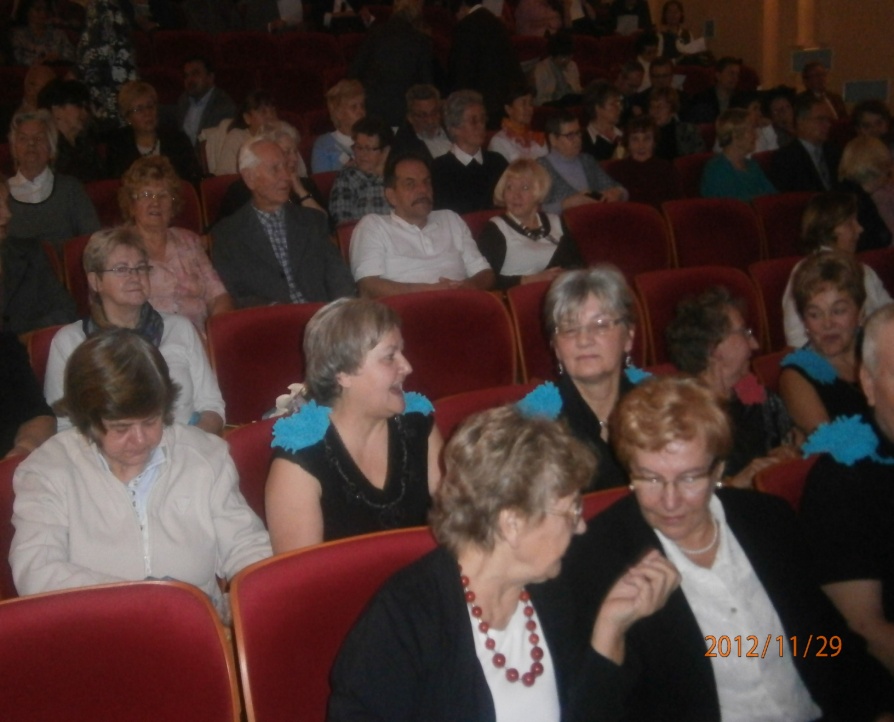 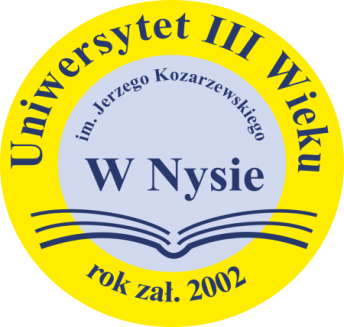 „ Senior Szok” - wspaniały występ, gratulujemy!
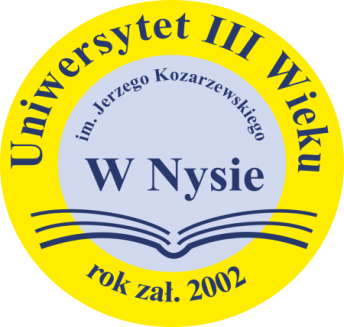 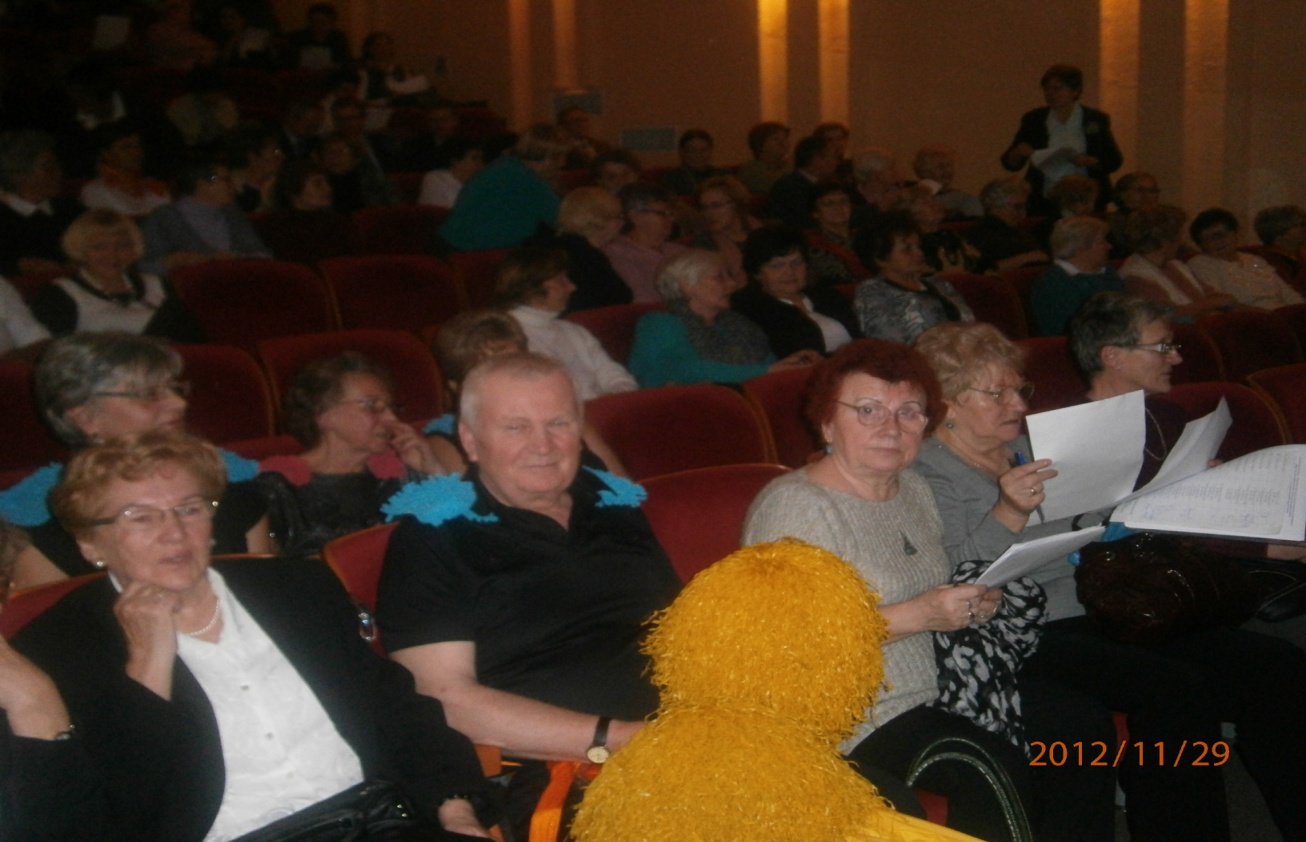 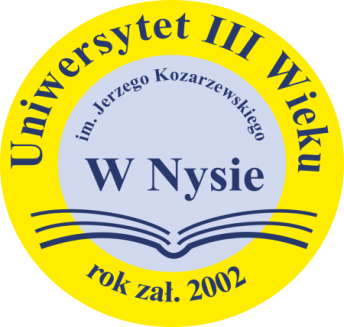 Zasłużony poczęstunek
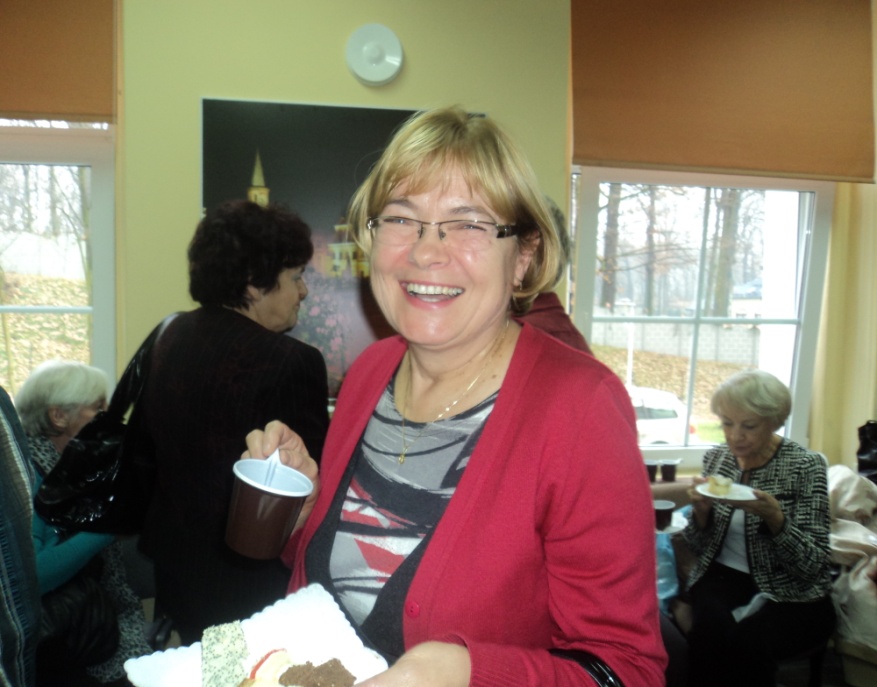 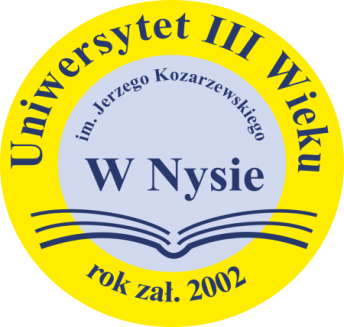 Spotkanie opłatkowe odbyło się w dniu 19.12.2012r.
Wszyscy uczestnicy spotkania zasiedli przy wspólnym stole, aby podzielić się opłatkiem i złożyć sobie dobre życzenia. A dzieci z przedszkola oraz nasza słuchaczka, Anna Bartnik, zapewniły nam miło spędzony czas, słuchając wierszy i kolęd w ich wykonaniu.
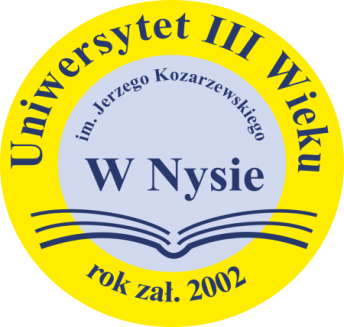 Spotkanie w dniu 17.01.2013r. podsumowujące współpracę PWSZ w Nysie z Uniwersytetami III Wieku z Nysy, Głuchołaz, Prudnika, Nowej Rudy i seniorami z Jesenika
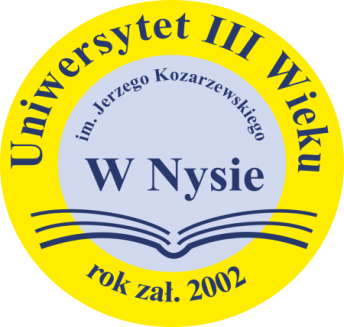 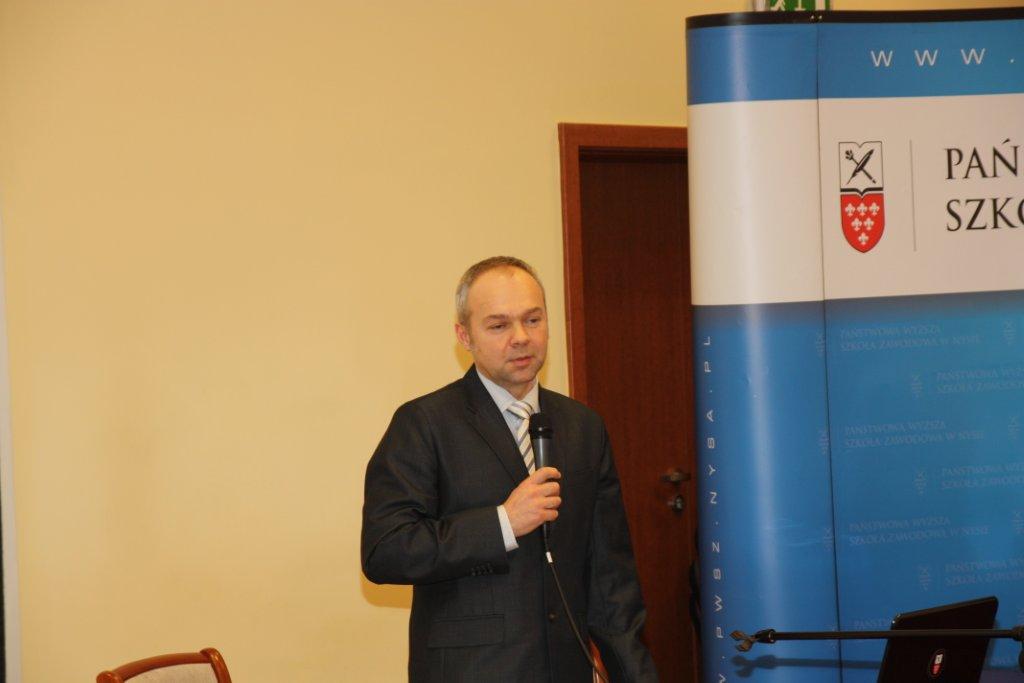 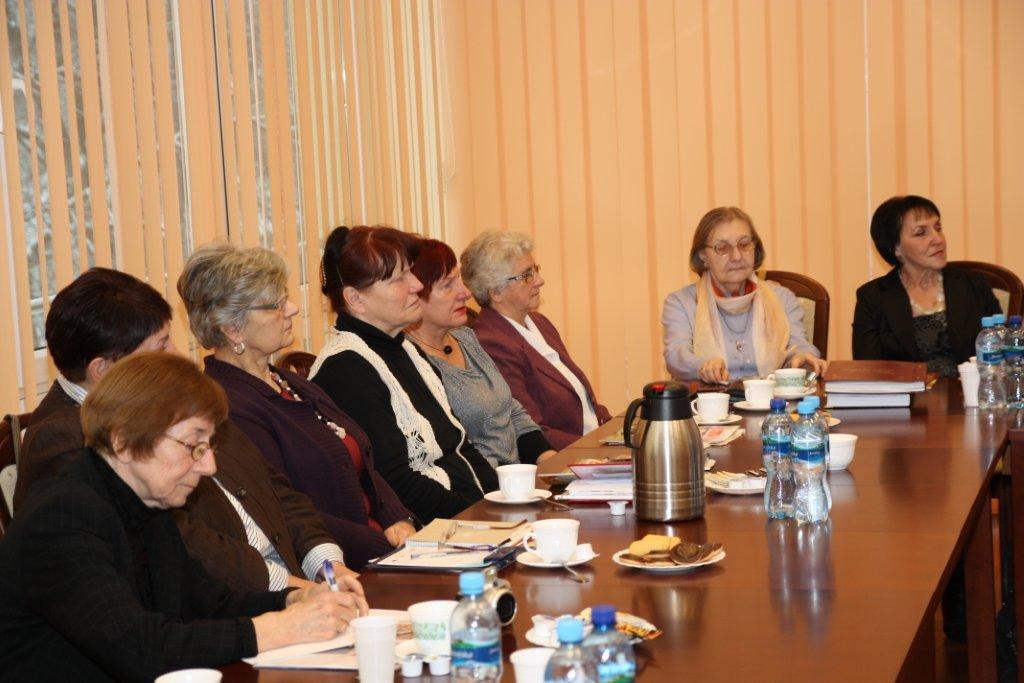 17.01.2013r. spotkanie dotyczące współpracy PWSZ w Nysie z UTW
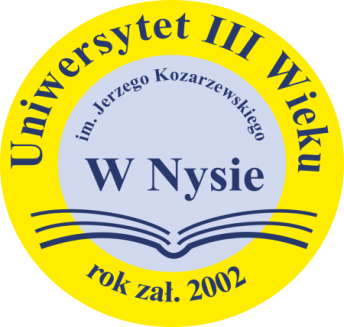 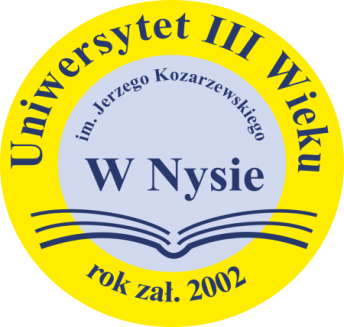 Wspólne spotkania w Corrida Tapas Bar to już tradycja
Tłusty Czwartek, Walentynki oraz bez specjalnej okazji…
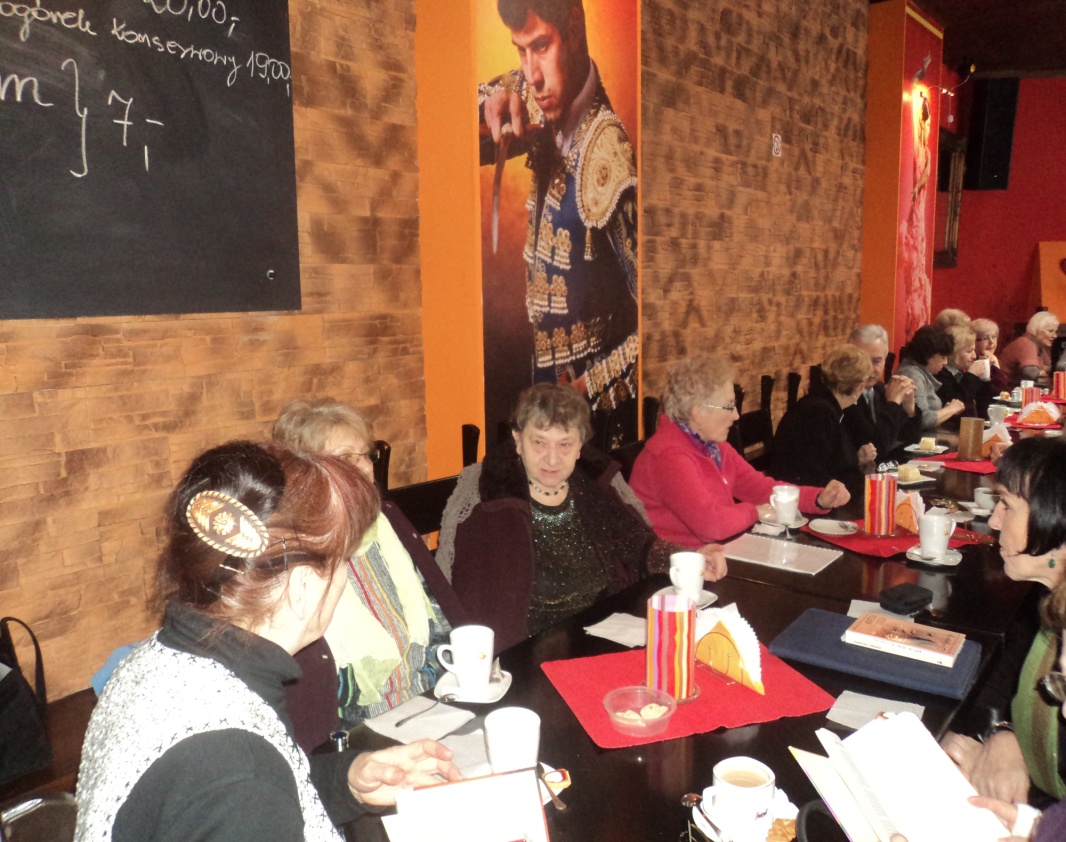 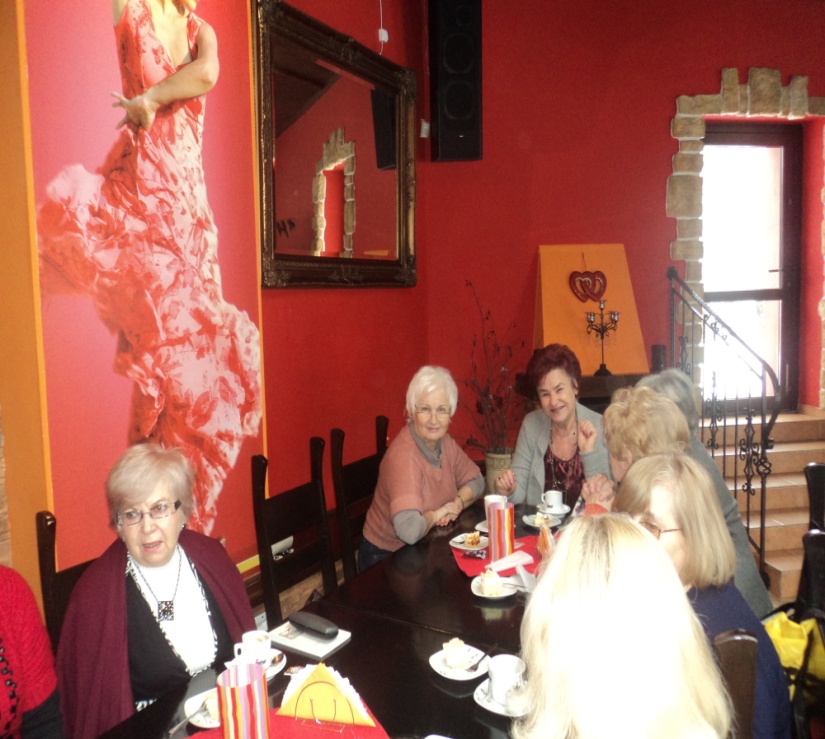 Wykłady dla seniorów są bardzo interesujące
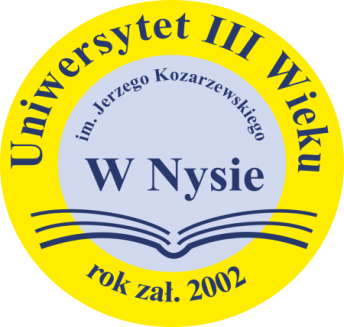 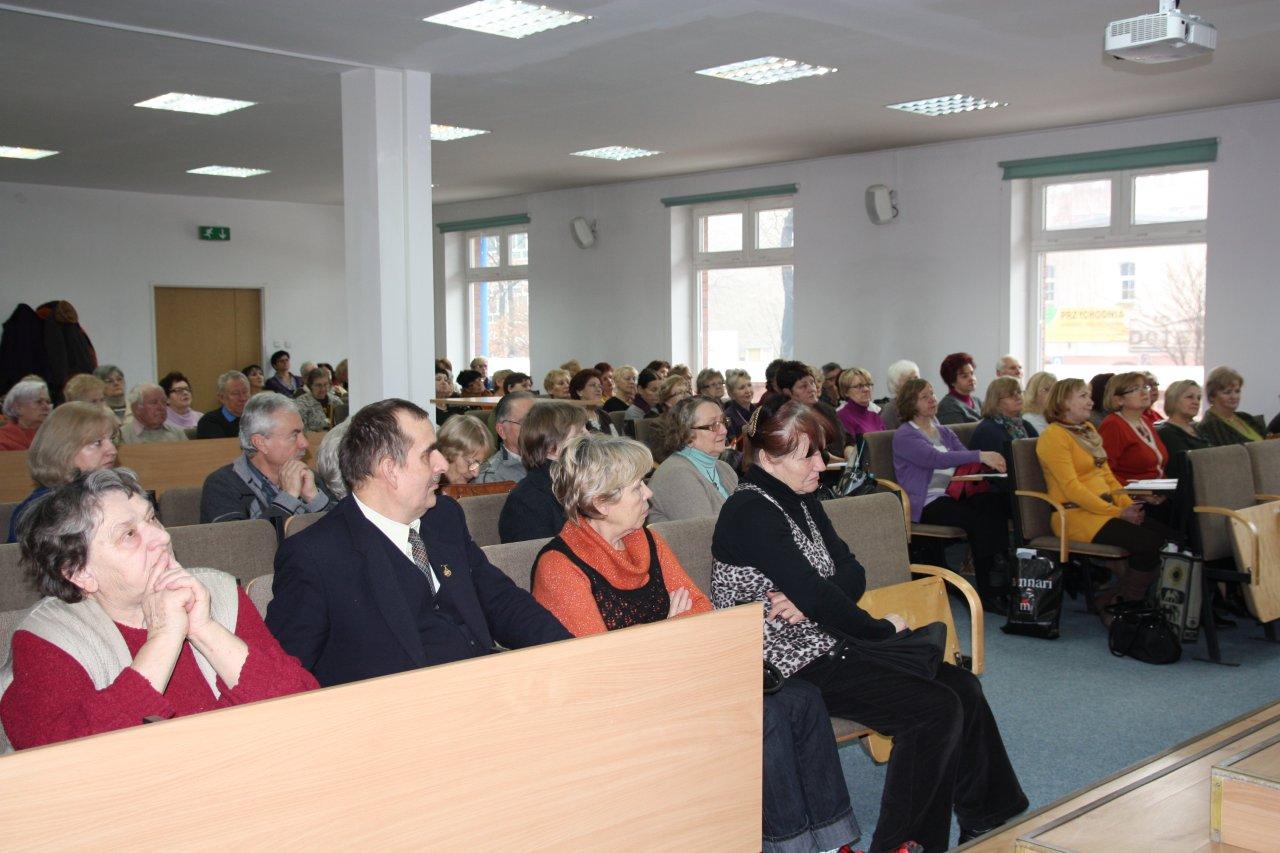 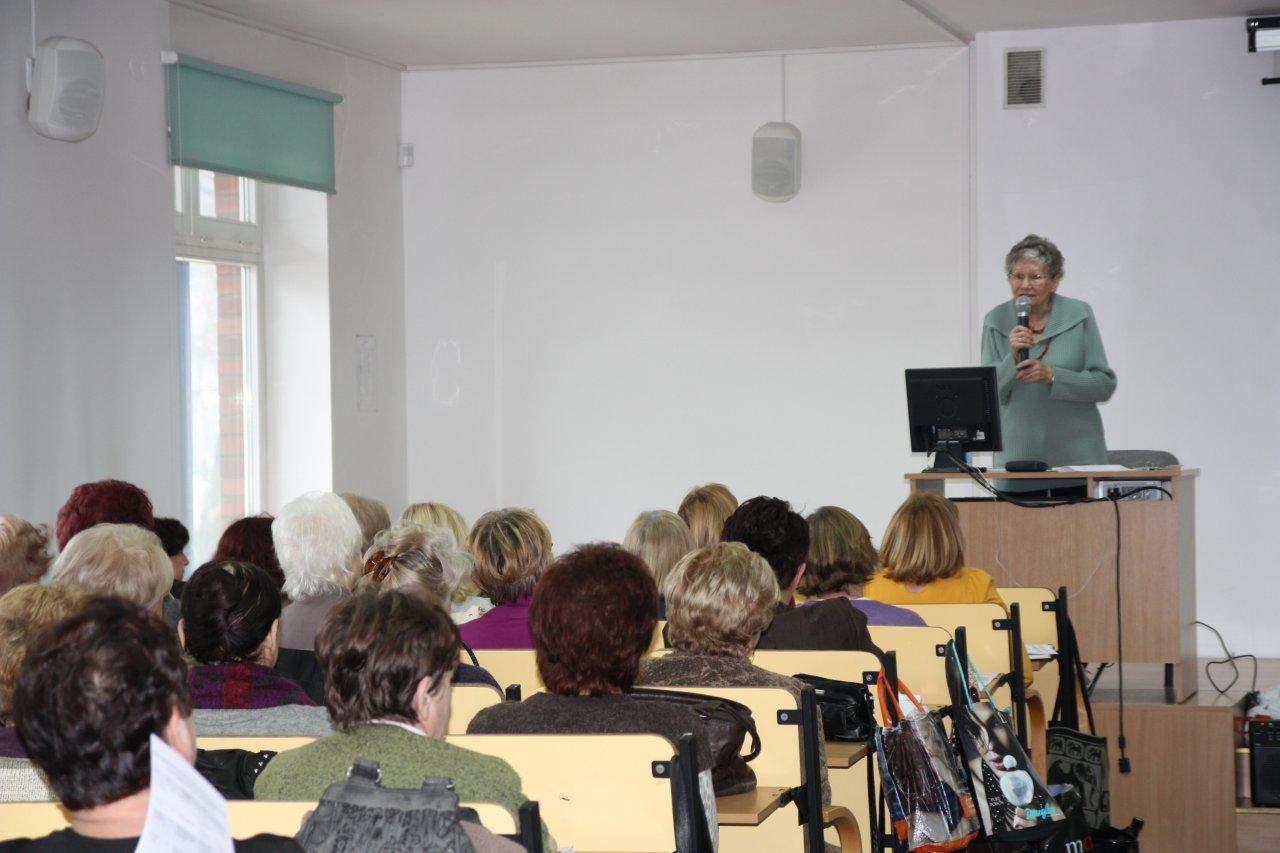 Zajęcia komputerowe prowadzone przez Latarników
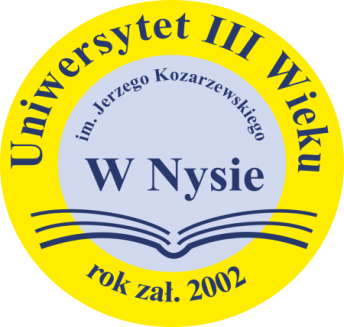 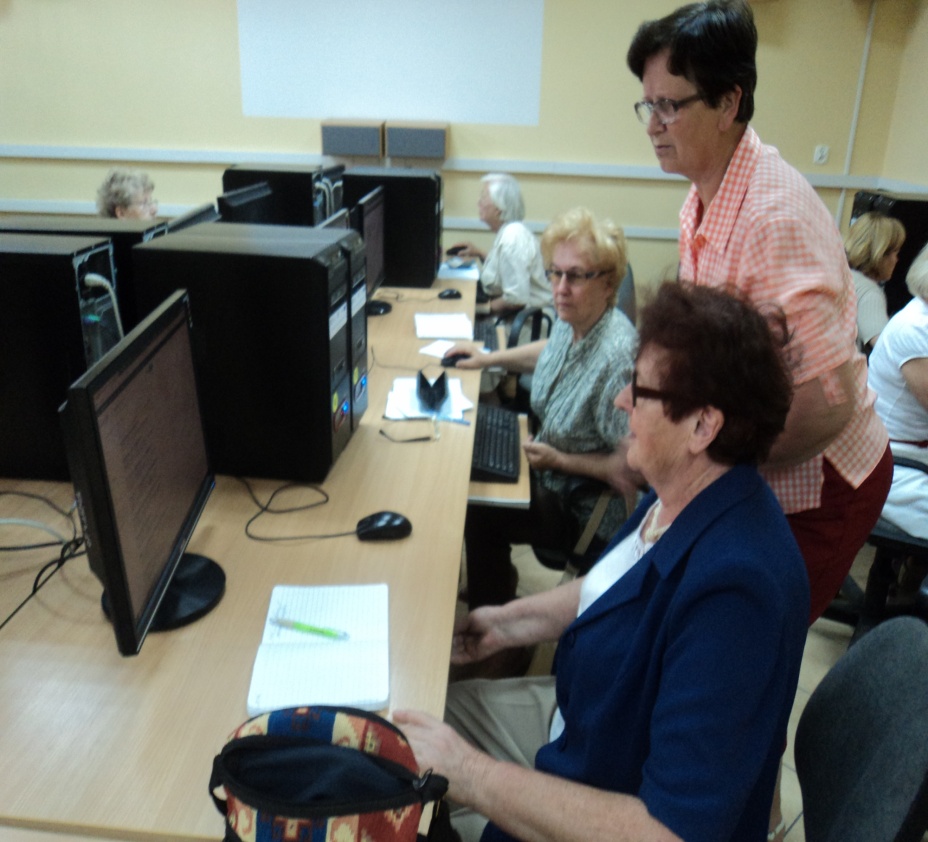 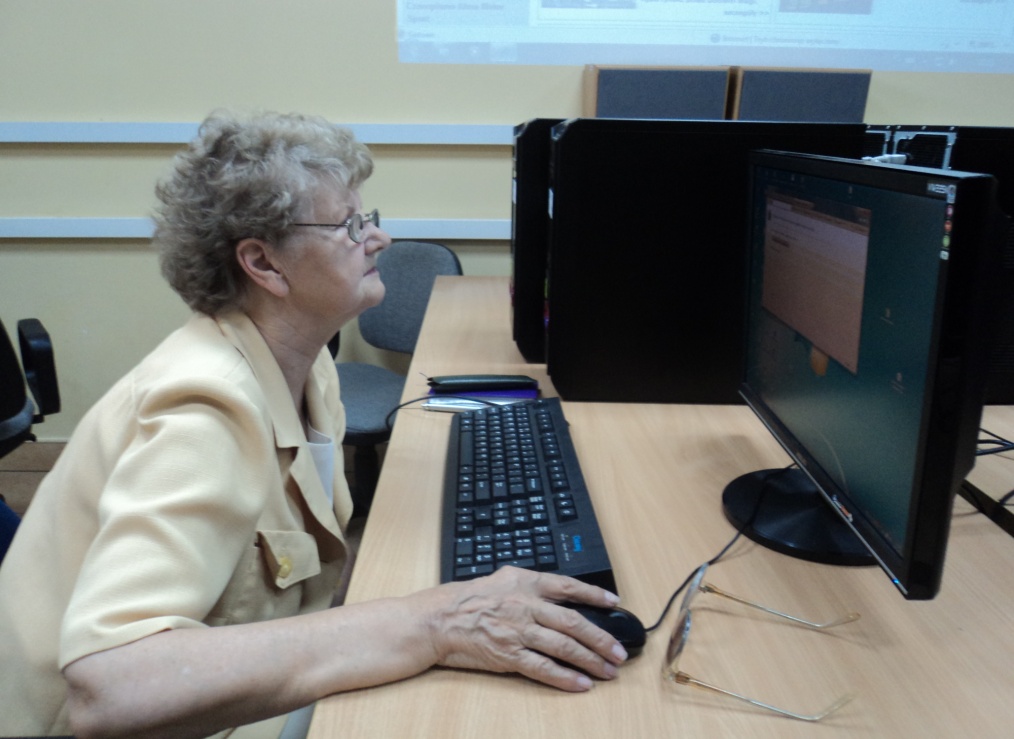 Ustanowienie Rady Seniorów w Prudniku 18.03.2013r.
Nasza reprezentacja:
Ewa Morel i Janina Chadryś
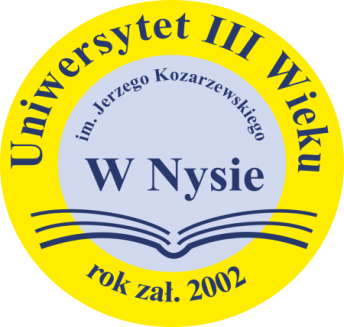 „Warto istnieć! Żeby poznać świat, kochać kogoś, być czyimś przyjacielem lub po prostu być komuś pomocnym.”                                                                       T. Kotarbiński
W dniu        02.04.2013r. zmarła Prezes Stowarzyszenia Rozwoju UTW im. Jerzego Kozarzewskiego w Nysie 
          Pani
Elżbieta Pacyniak z domu Rak, przeżyła 65 lat.
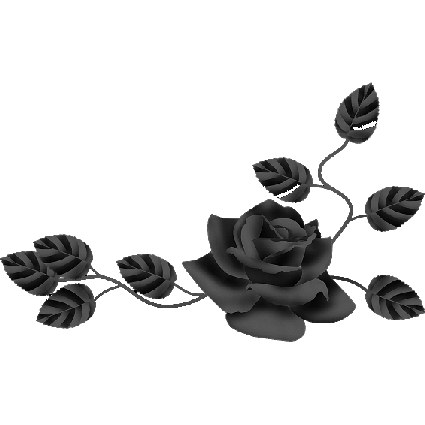 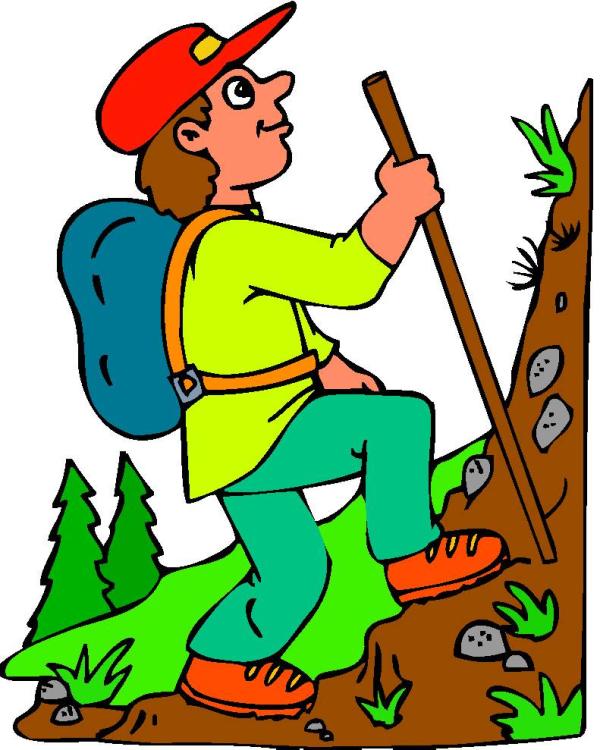 Karlova Studanka
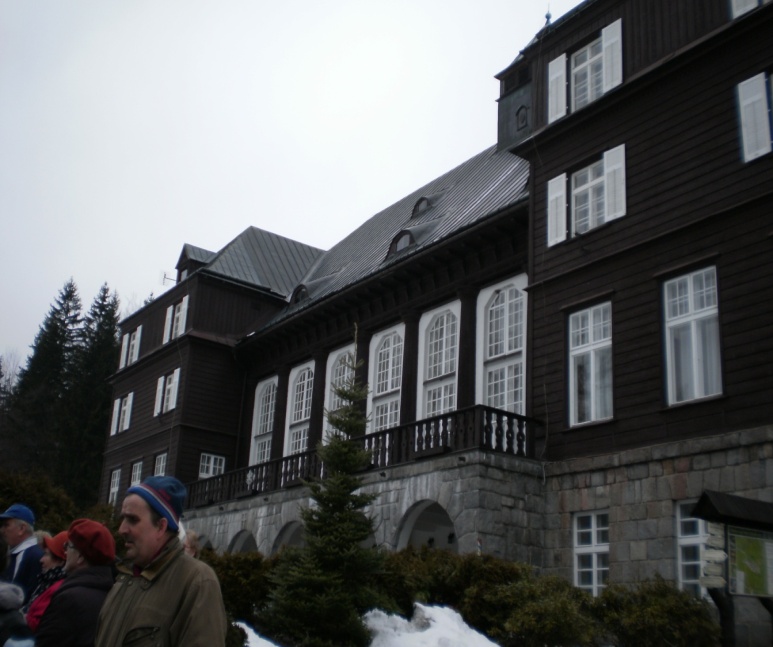 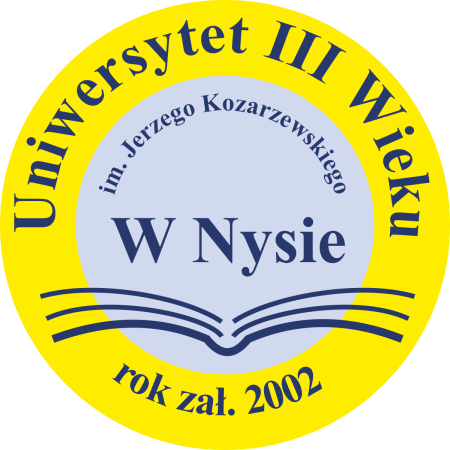 Michalina Danuta Podgórni Prezes UTW
W dniu 23.04.2013r. Zarząd UTW podjął jednogłośnie uchwałę o powierzeniu funkcji Prezesa UTW Pani  Michalinie Danucie Podgórni.
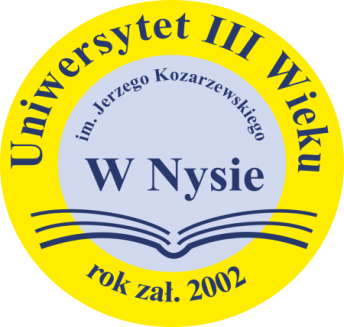 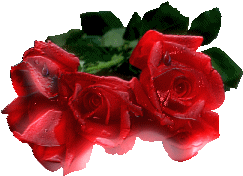 „Podsumowanie kultywowania wartości narodowych poprzez porównanie z klasyką europejską”
Wykład poprowadził 
mgr Stefan Janik
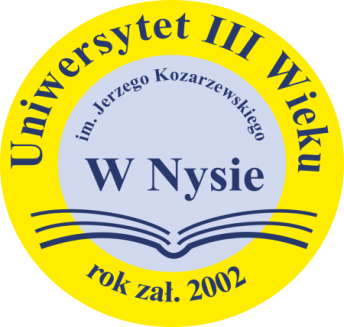 Obchody Konstytucji 3 Maja
Wiązankę kwiatów pod pomnikiem Patriotom Polskim złożyła delegacja w składzie:
Michalina Danuta Podgórni
Henryka Stecko
Janina Chadryś
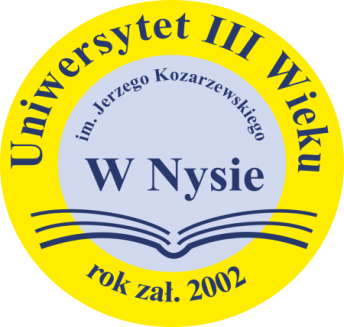 7 – 8.05.2013r.  wycieczka do Wisły i Pszczyny
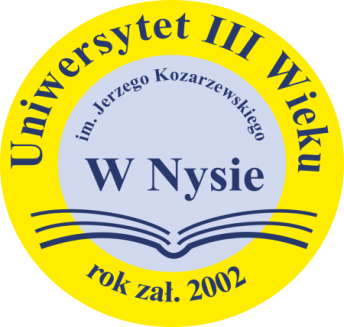 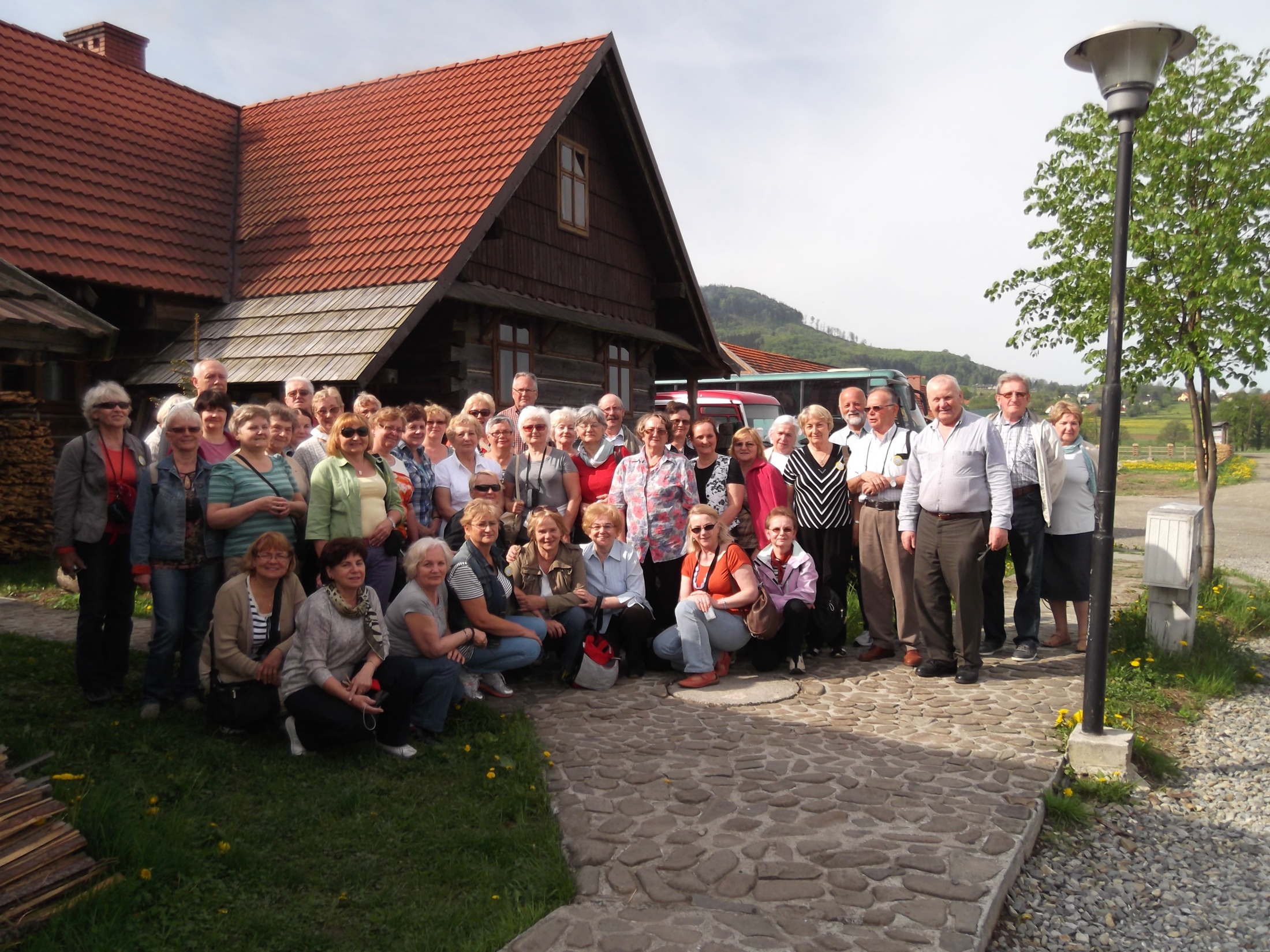 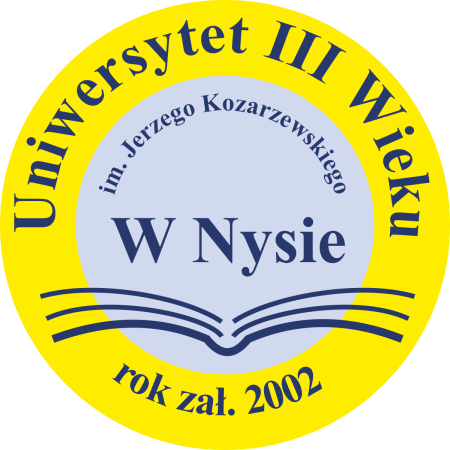 Gimnastyka dla naszych seniorów, to nic trudnego!
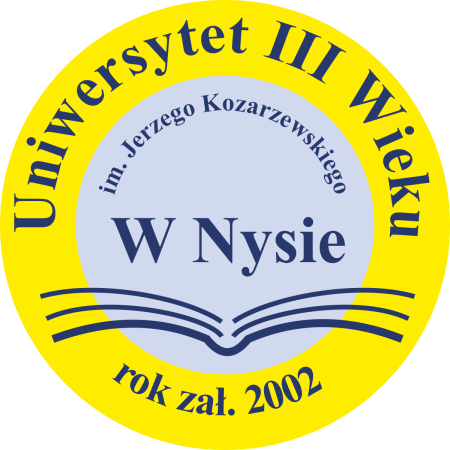 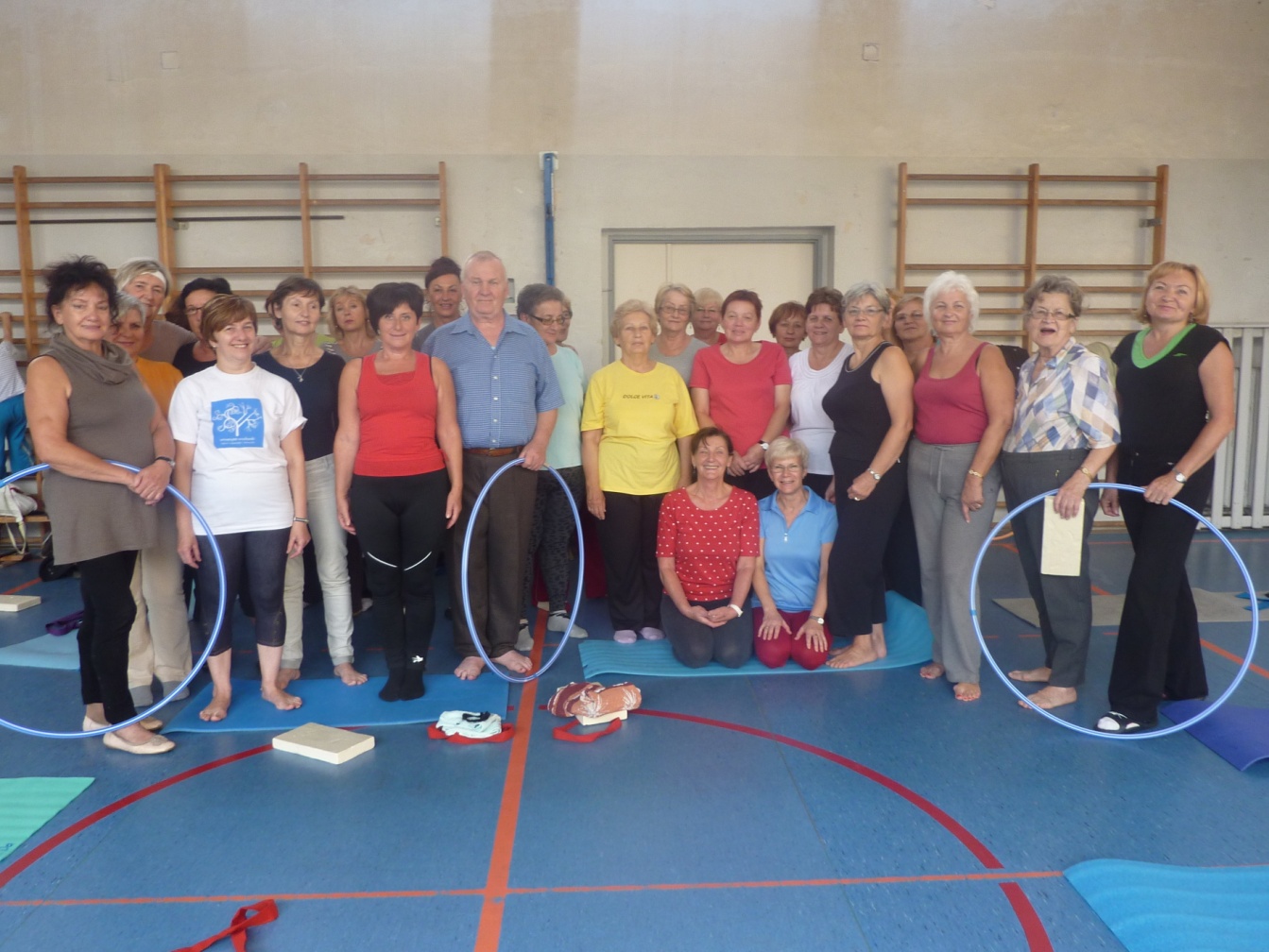 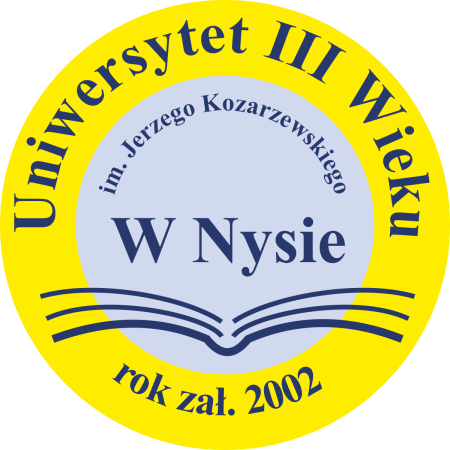 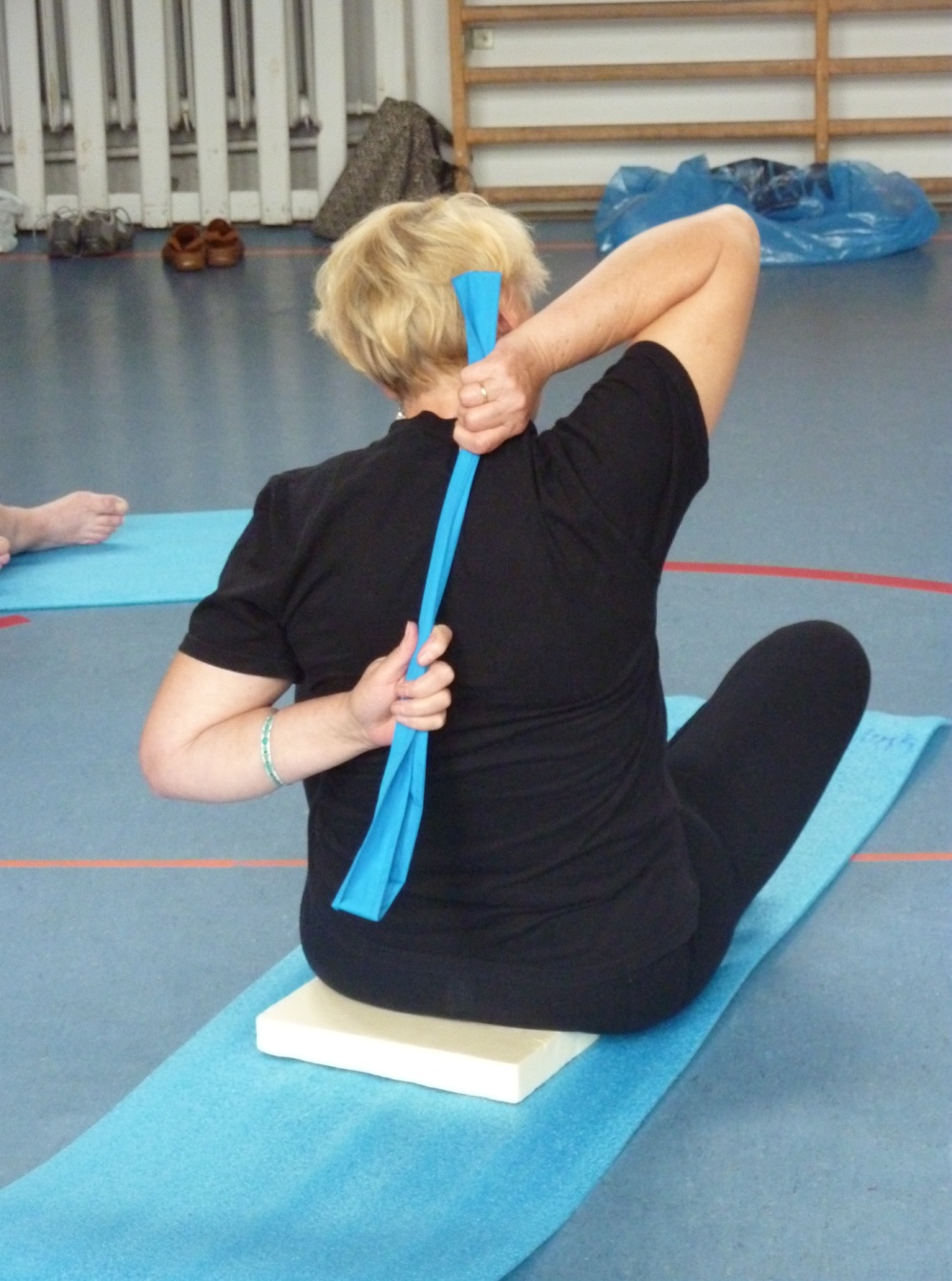 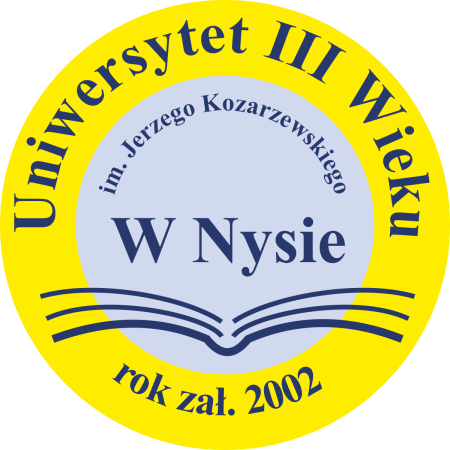 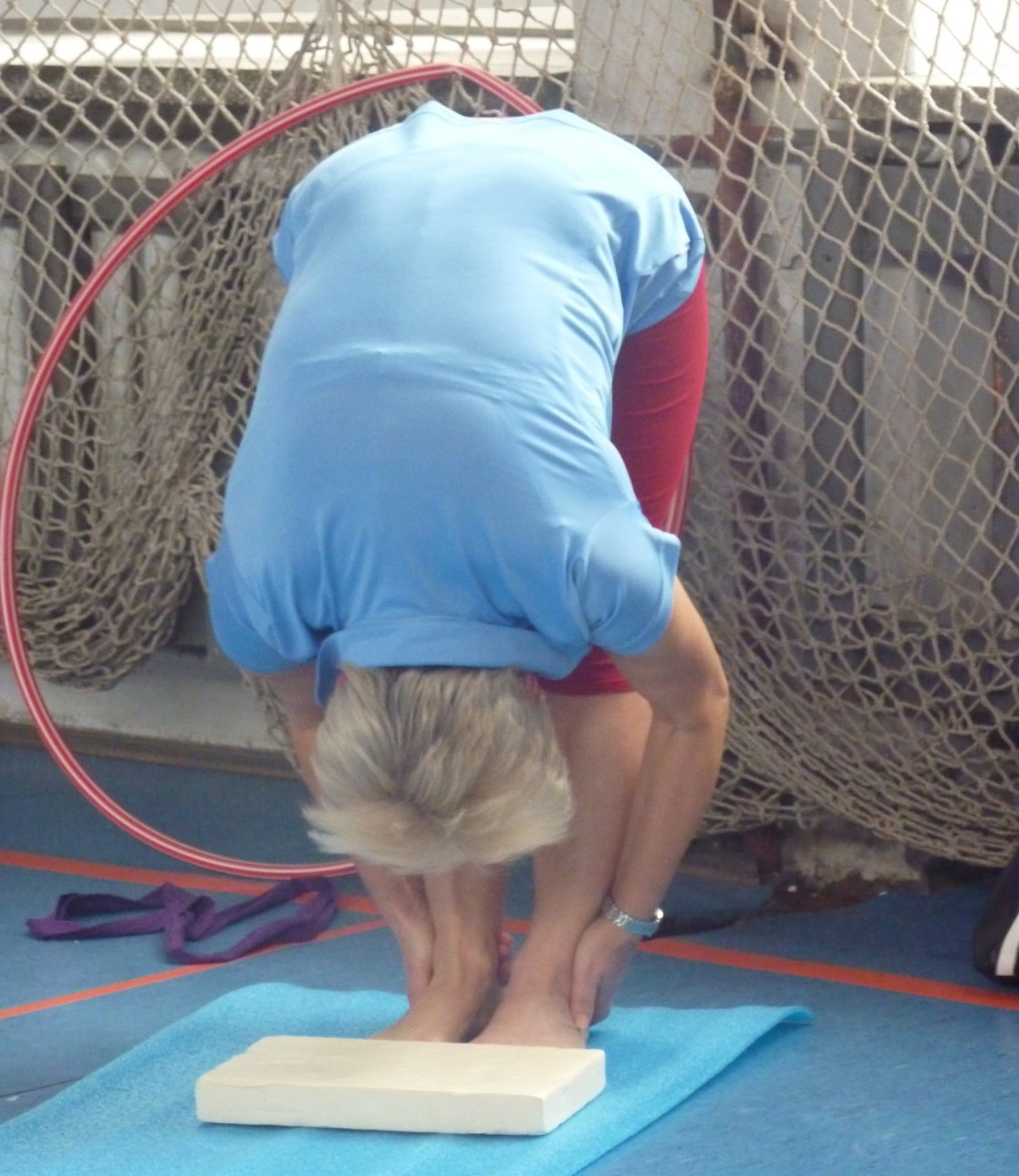 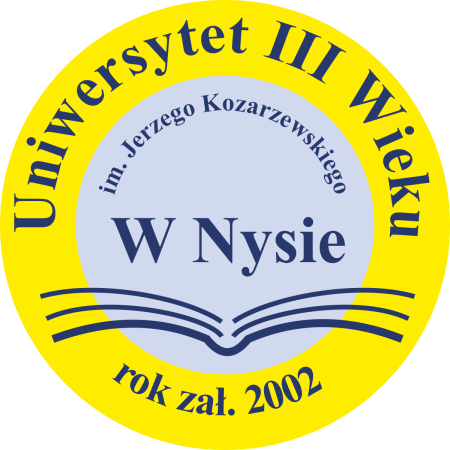 Festyn Międzypokoleniowy 21.05.2013r.
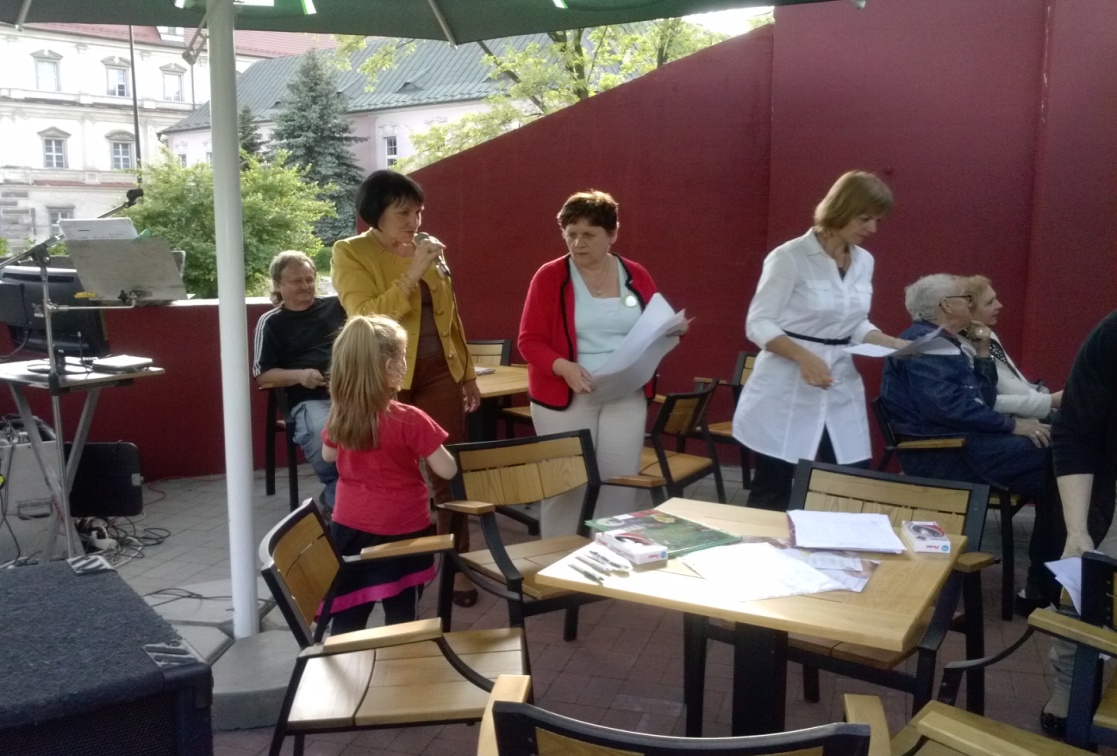 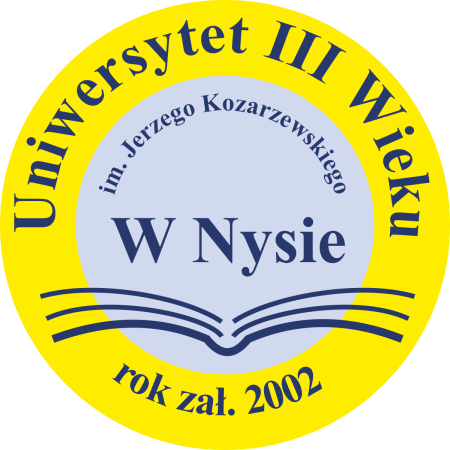 Zawody sportowe na Festynie Międzypokoleniowym
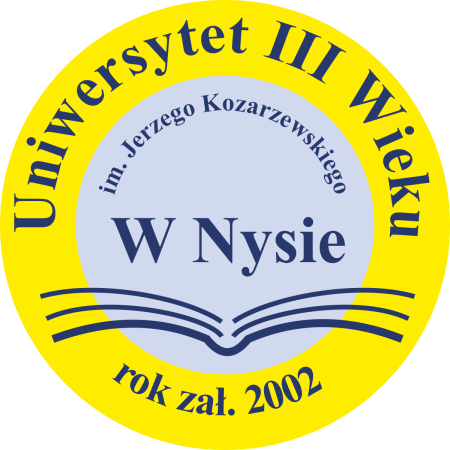 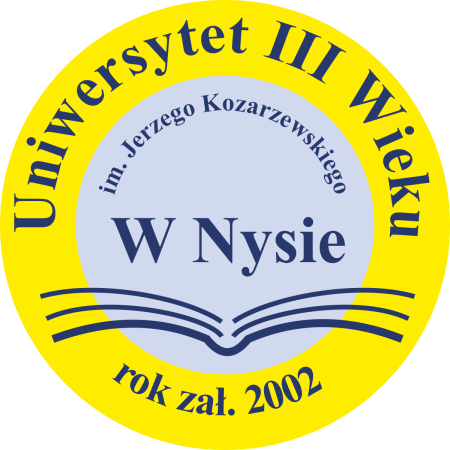 Integracja Seniorów z młodszym pokoleniem podczas zabaw sportowych
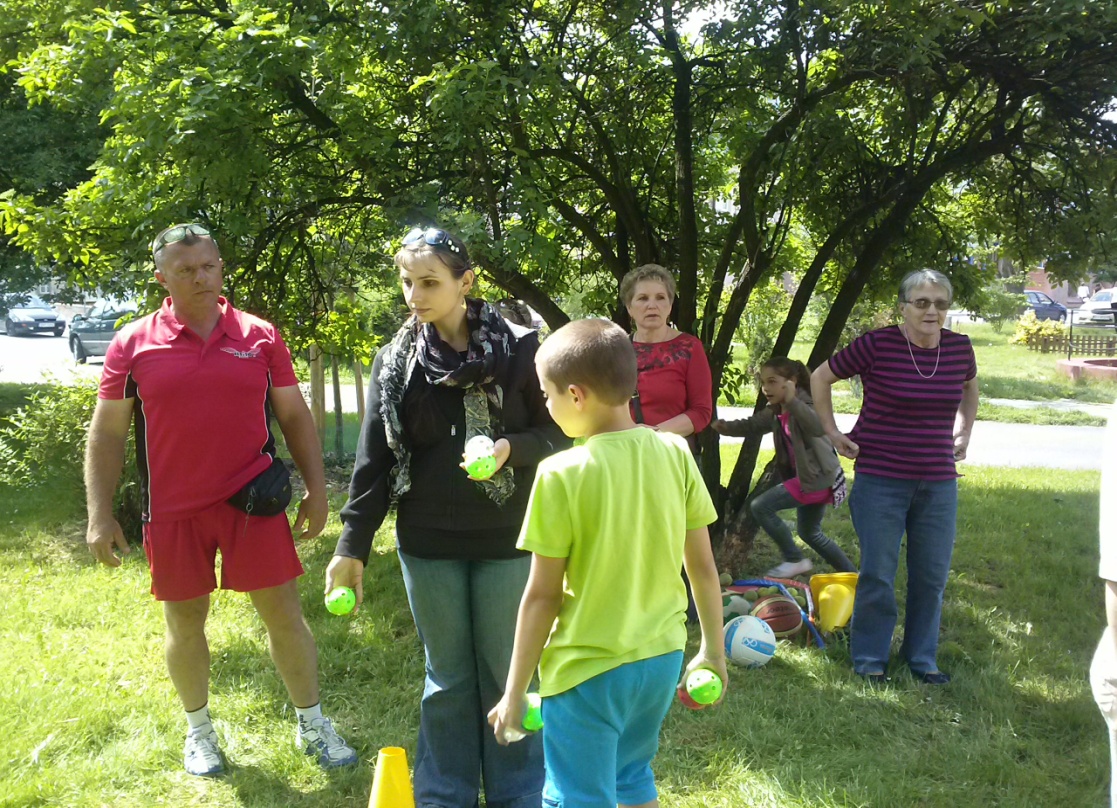 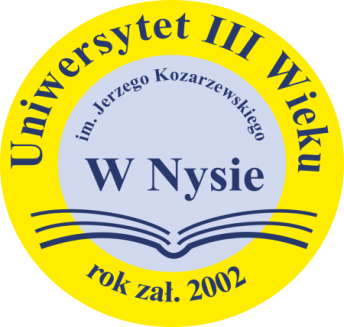 Noc Nauki 24.05.2013r.
Pani Rektor PWSZ w Nysie prof. Zofia Wilimowska podczas nauki gry w boule
„Dreptaki” czyli nordic walking
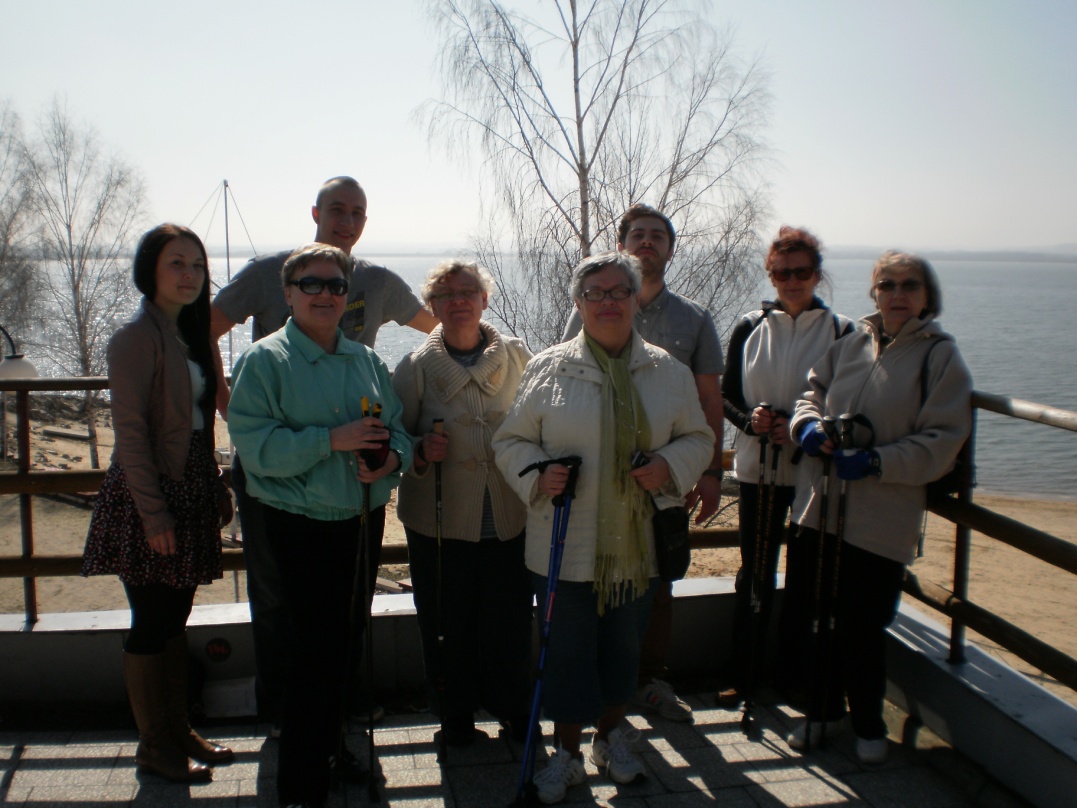 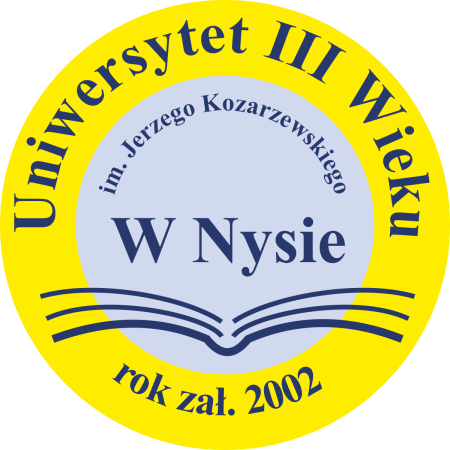 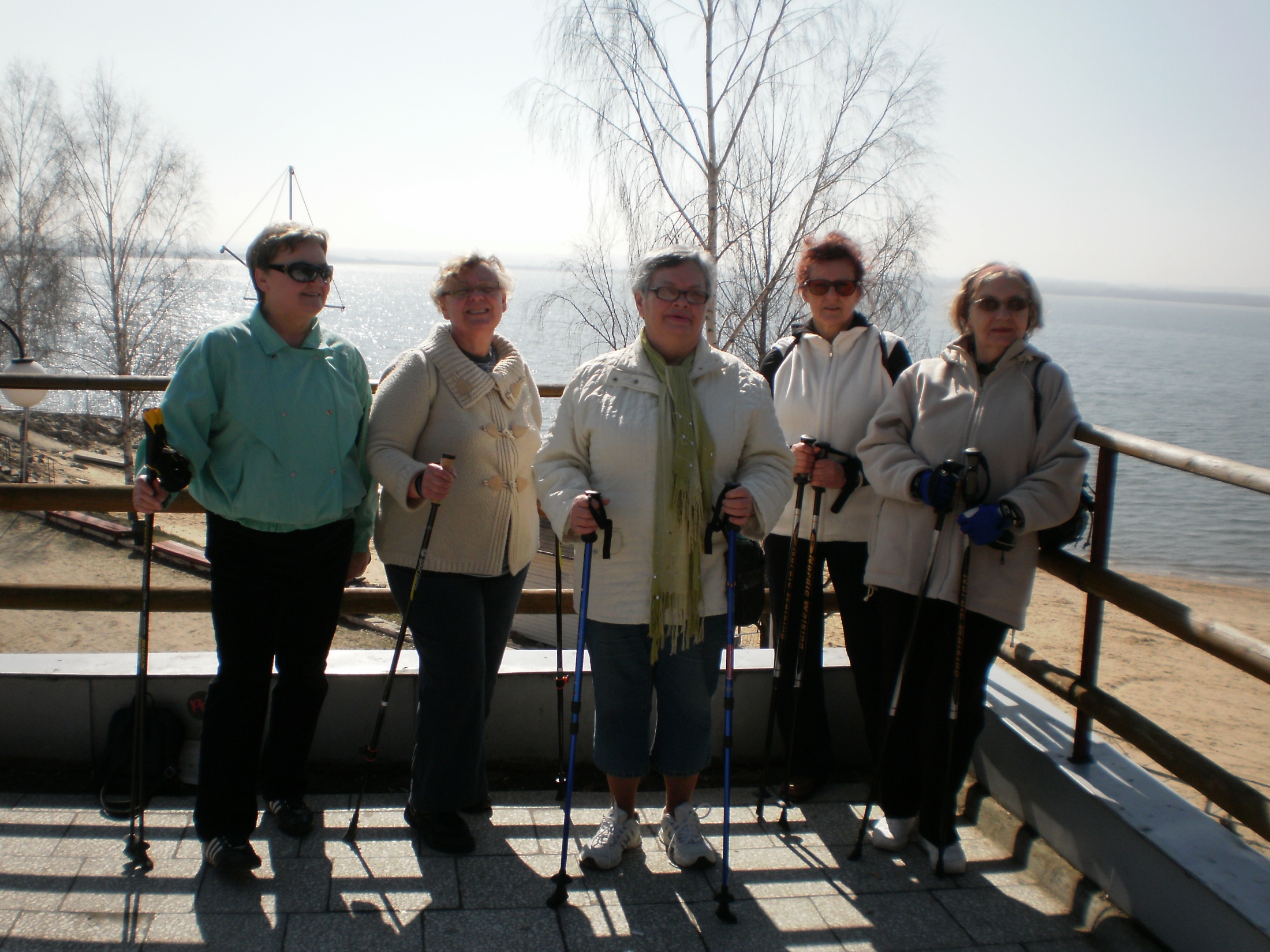 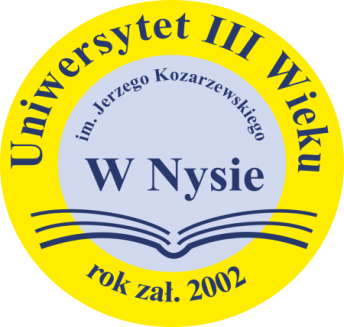 Międzynarodowa Konferencja Seniorów  Głuchołazy 01.06.2013r.
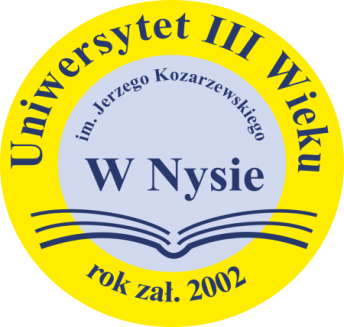 UTW im. Jerzego Kozarzewskiego w Nysie reprezentowały:
Michalina Danuta Podgórni
Alicja Wojtczak
Janina Chadryś
Elżbieta Muszyńska
Mirosława Wojtków
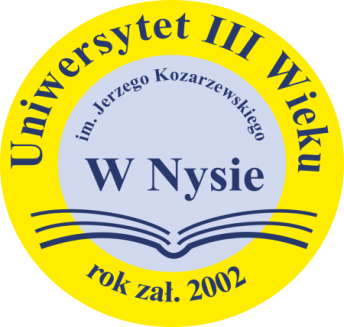 Rajd Rowerowy do Kopernik  04.06.2013r.
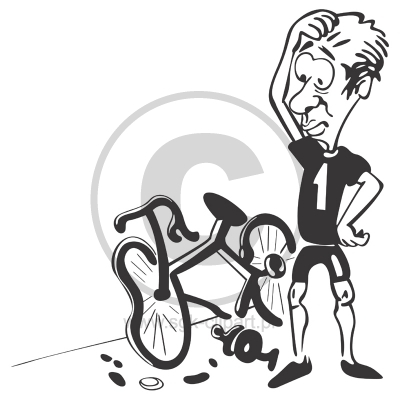 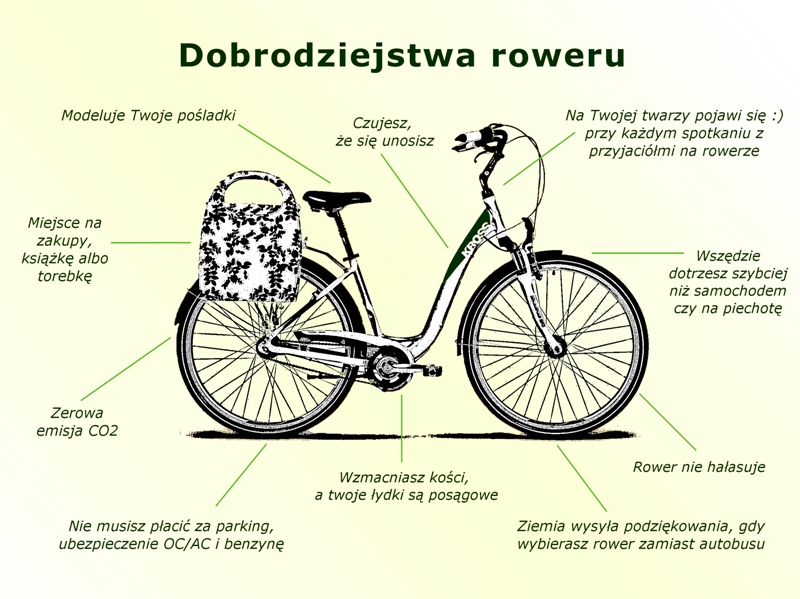 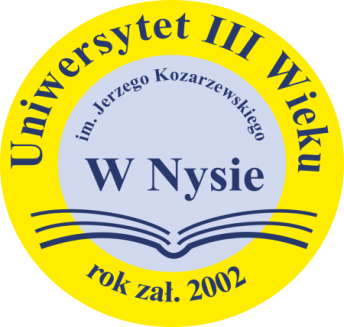 Miłe chwile spędzone w szkole…
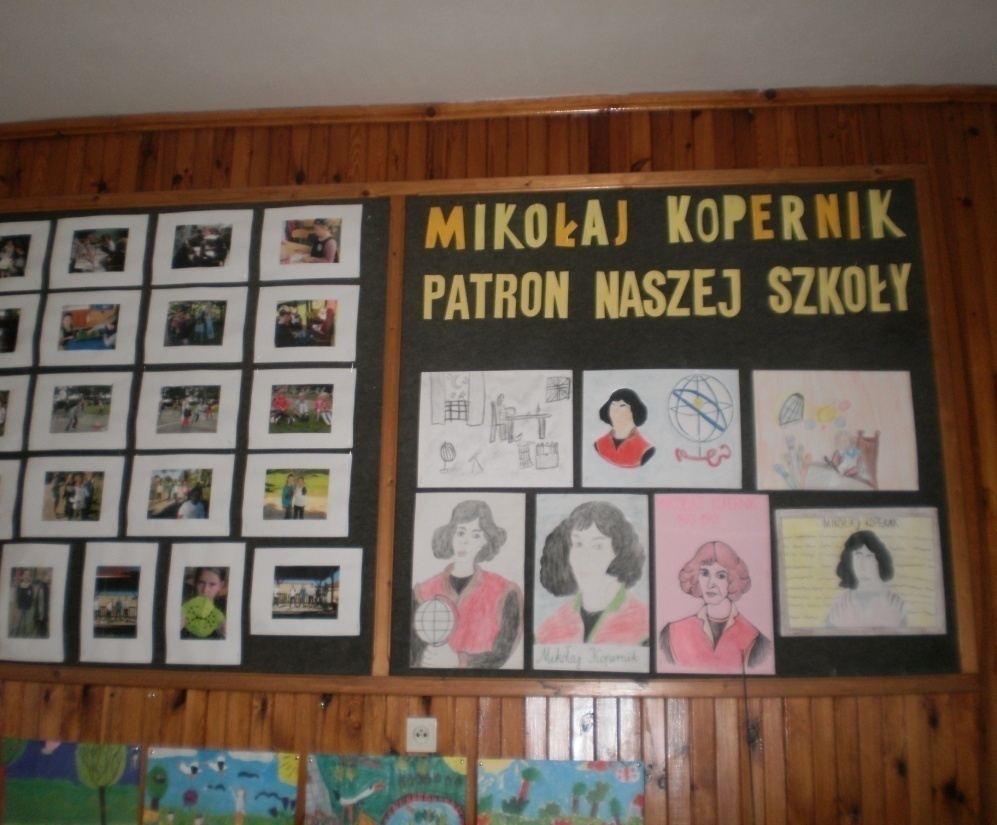 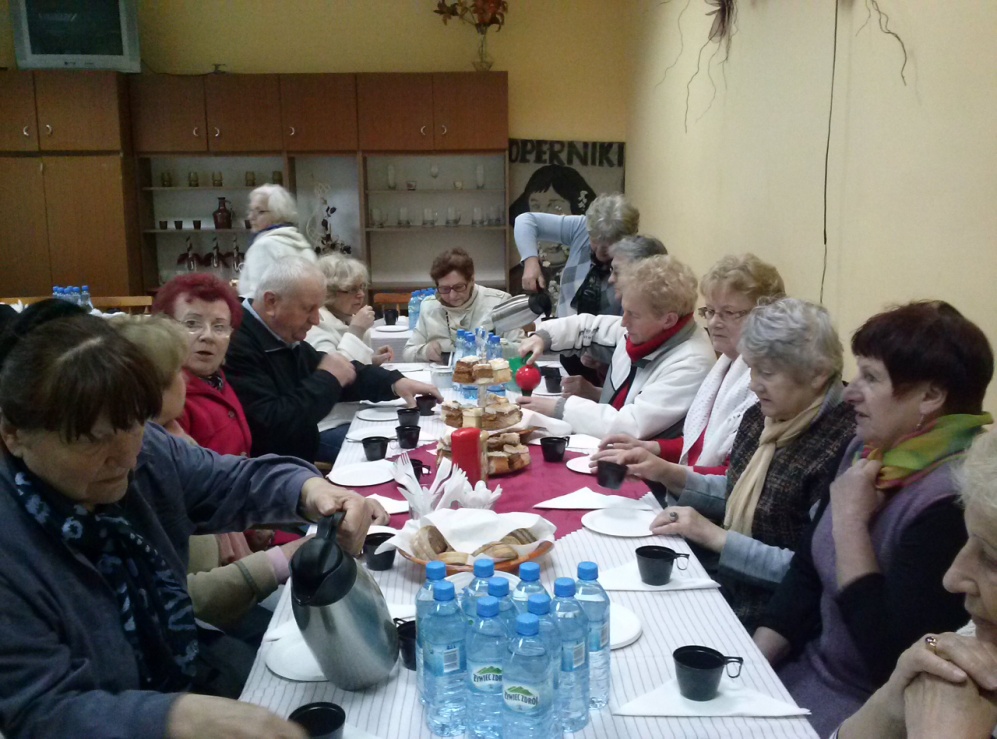 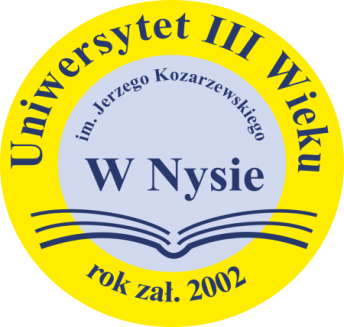 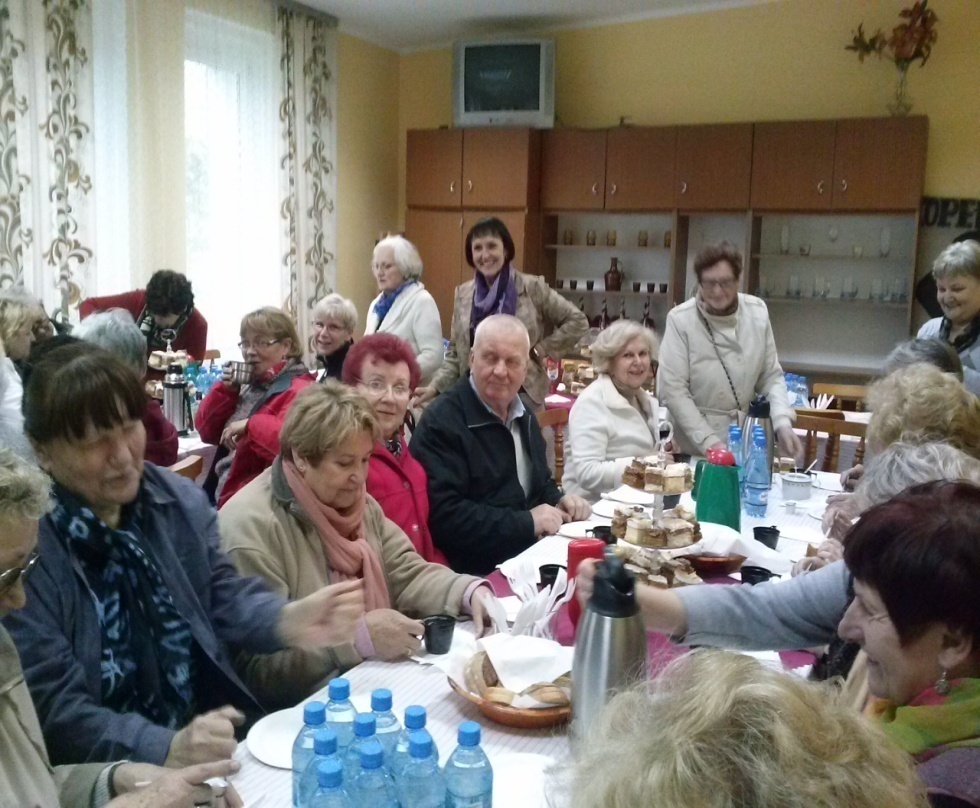 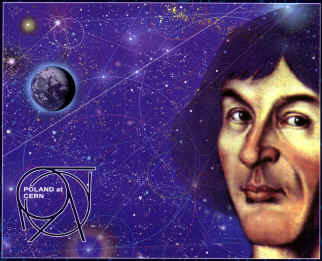 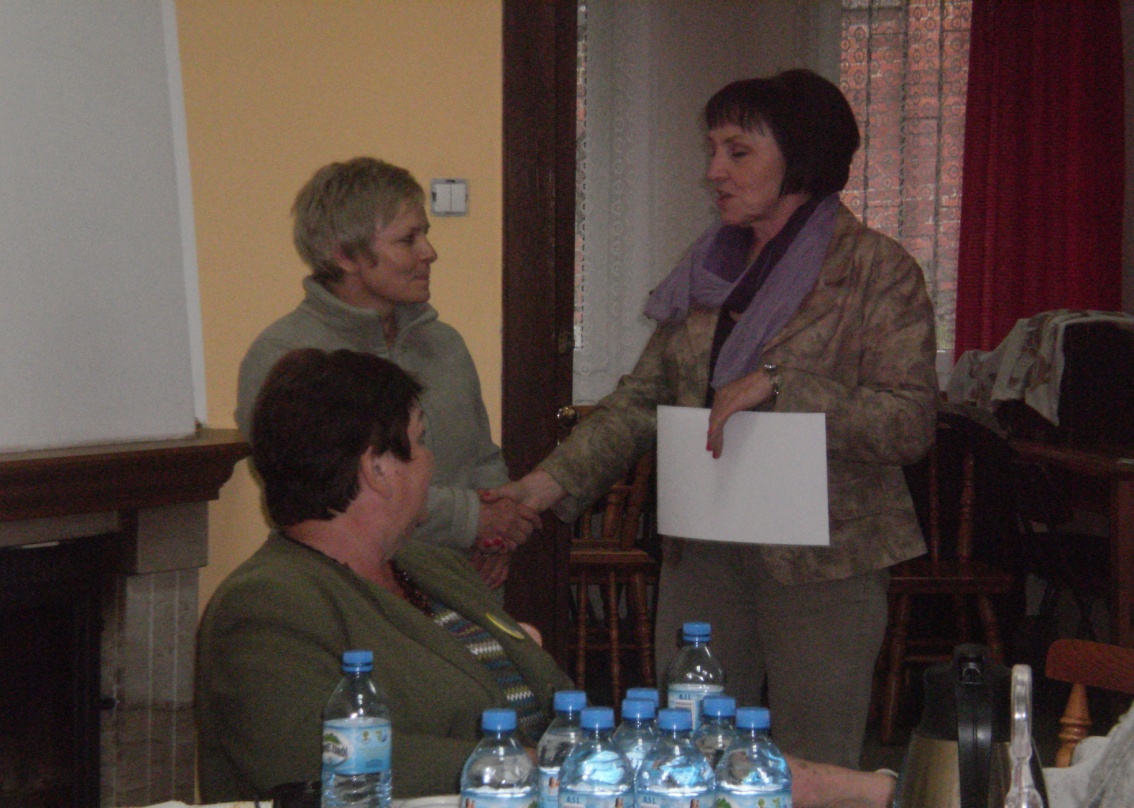 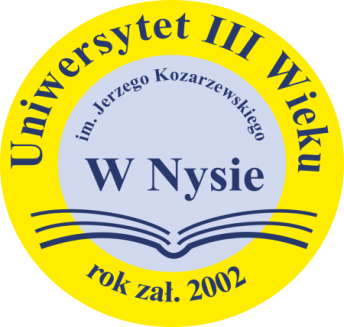 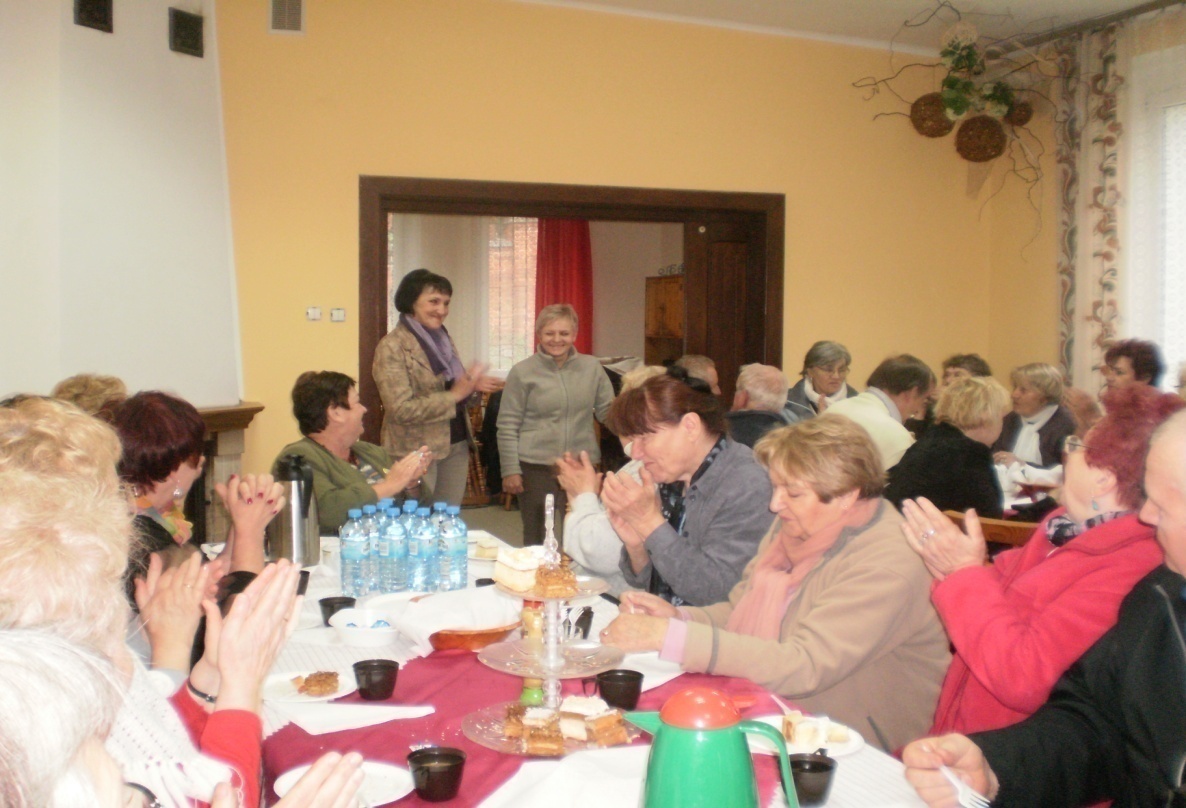 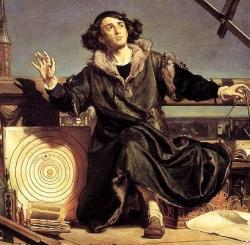 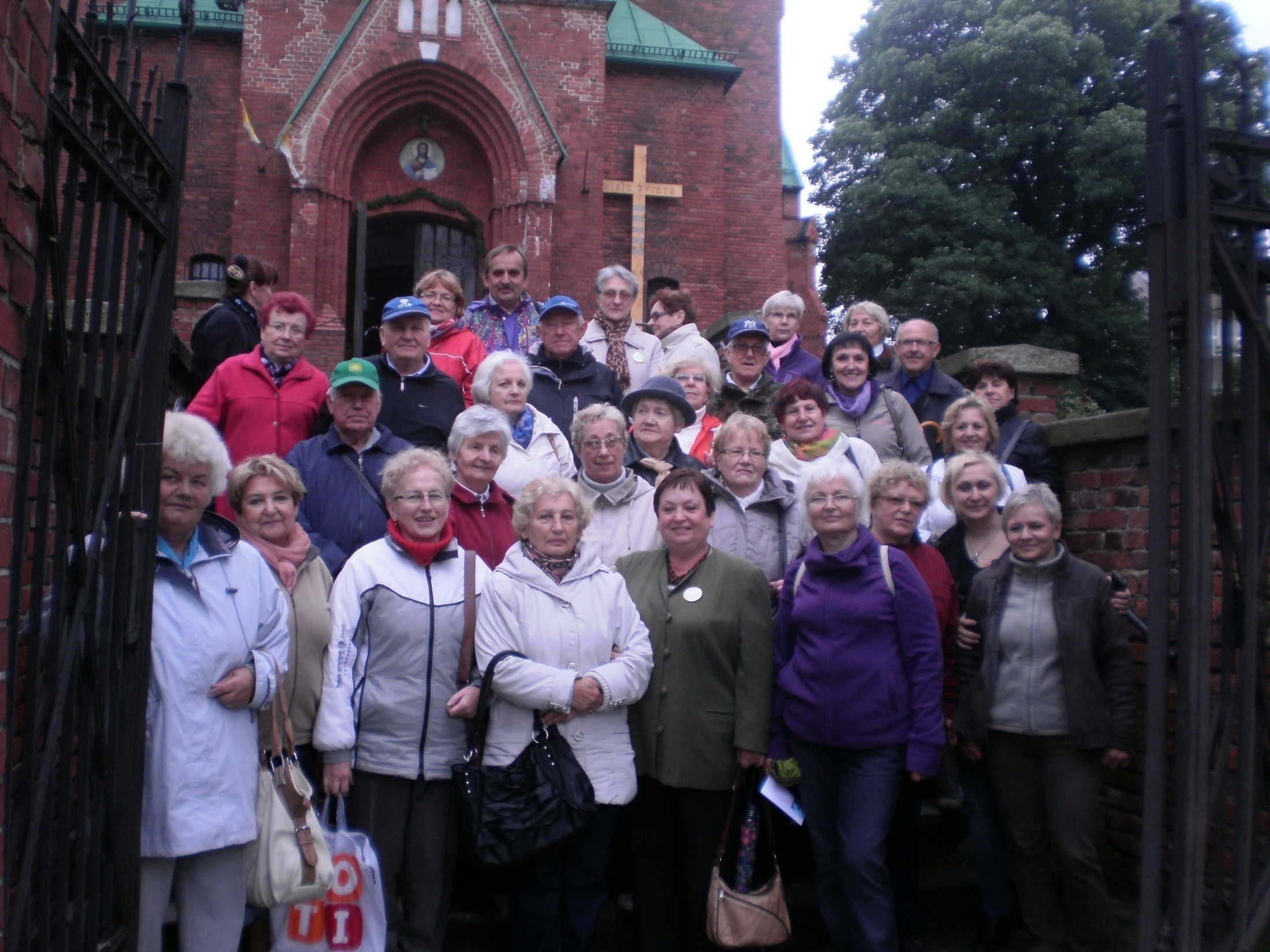 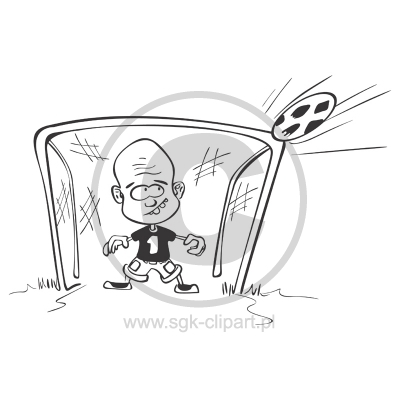 Spartakiada Sportowa 15.06.2013r.
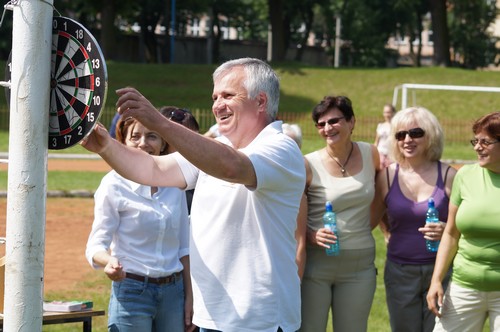 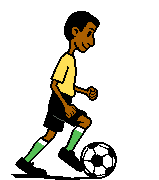 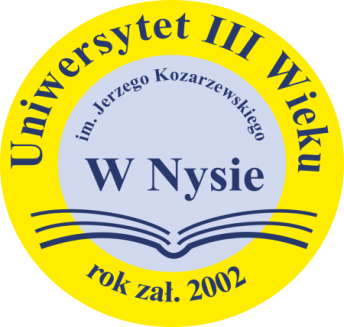 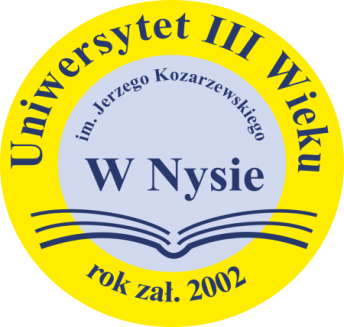 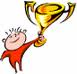 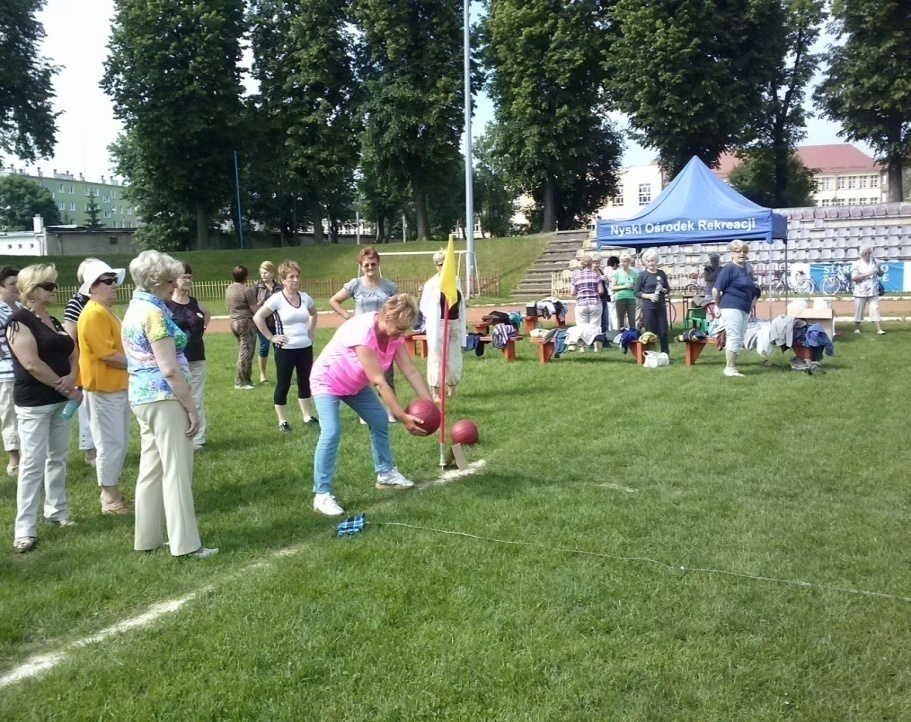 Konferencja w Jeseniku 22 -23.06.2013r.
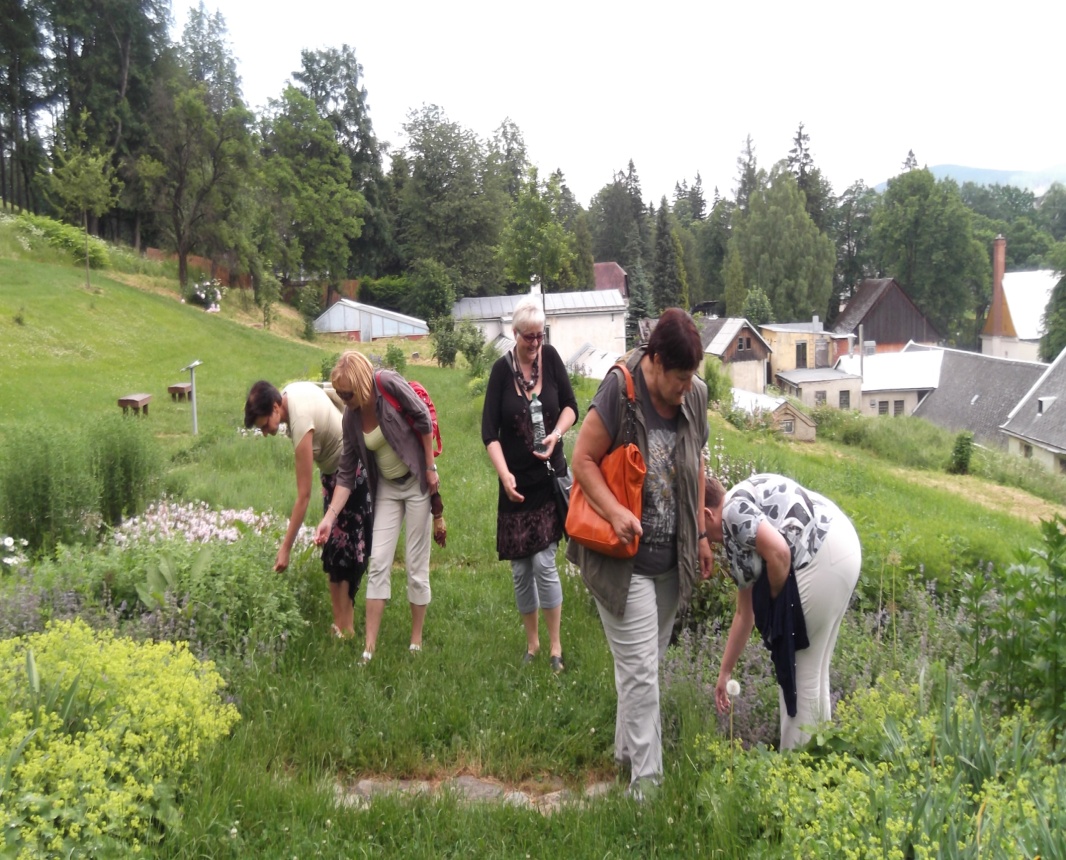 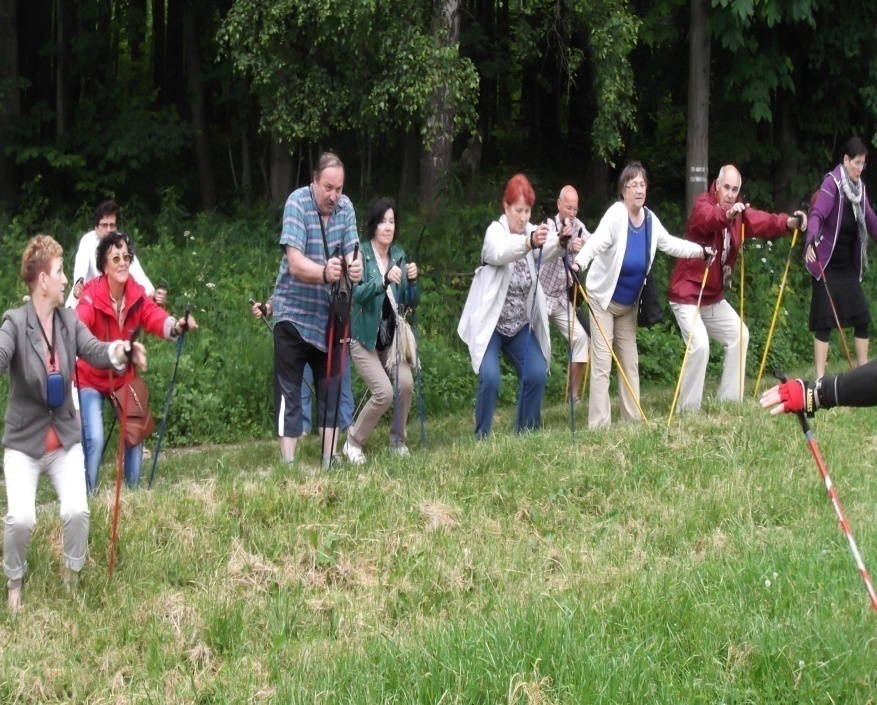 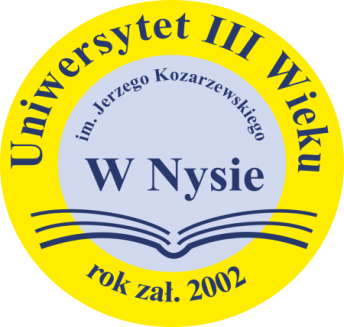 Konferencja dotyczyła współpracy Uniwersytetów III Wieku z Polski oraz seniorów z Jesenika
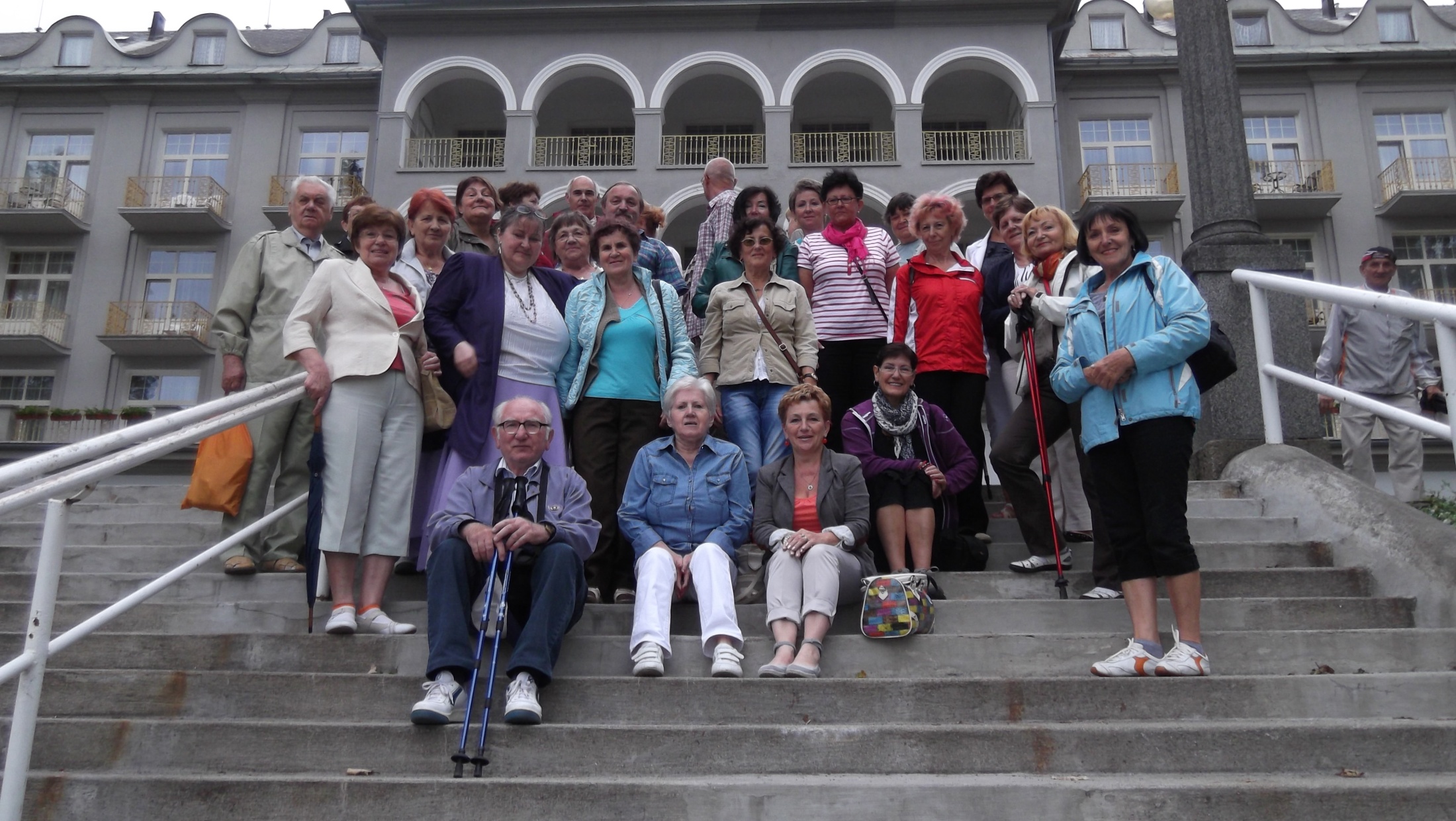 „Mnóż radości i dziel smutki”
STOWARZYSZENIE ROZWOJU 
UNIWERSYTETU   TRZECIEGO  WIEKU
im. Jerzego Kozarzewskiego w Nysie
 
ul. Marcinkowskiego 6 -8, 48 – 300 Nysa
Tel. 77 433 22 56
e–mail: utwnysa@wp.pl
www. utw.pwsz.nysa.pl
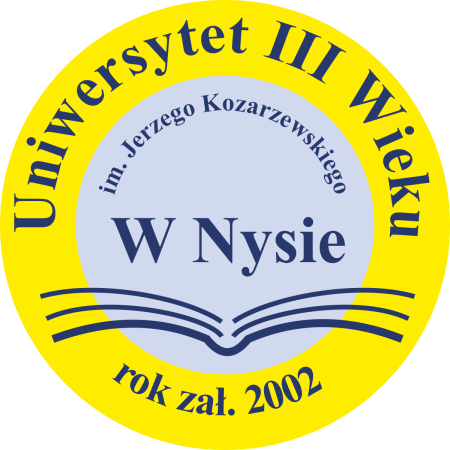 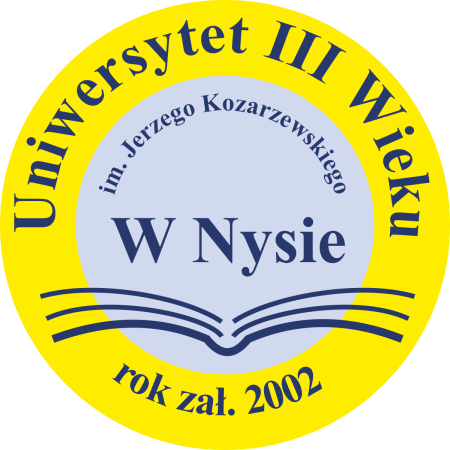 Dziękujemy za uwagę
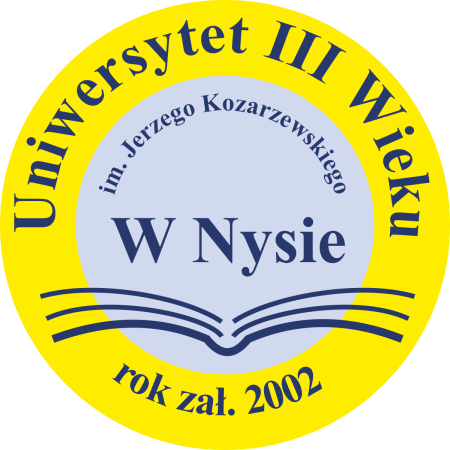 Opracowała:  mgr Anna Punicka